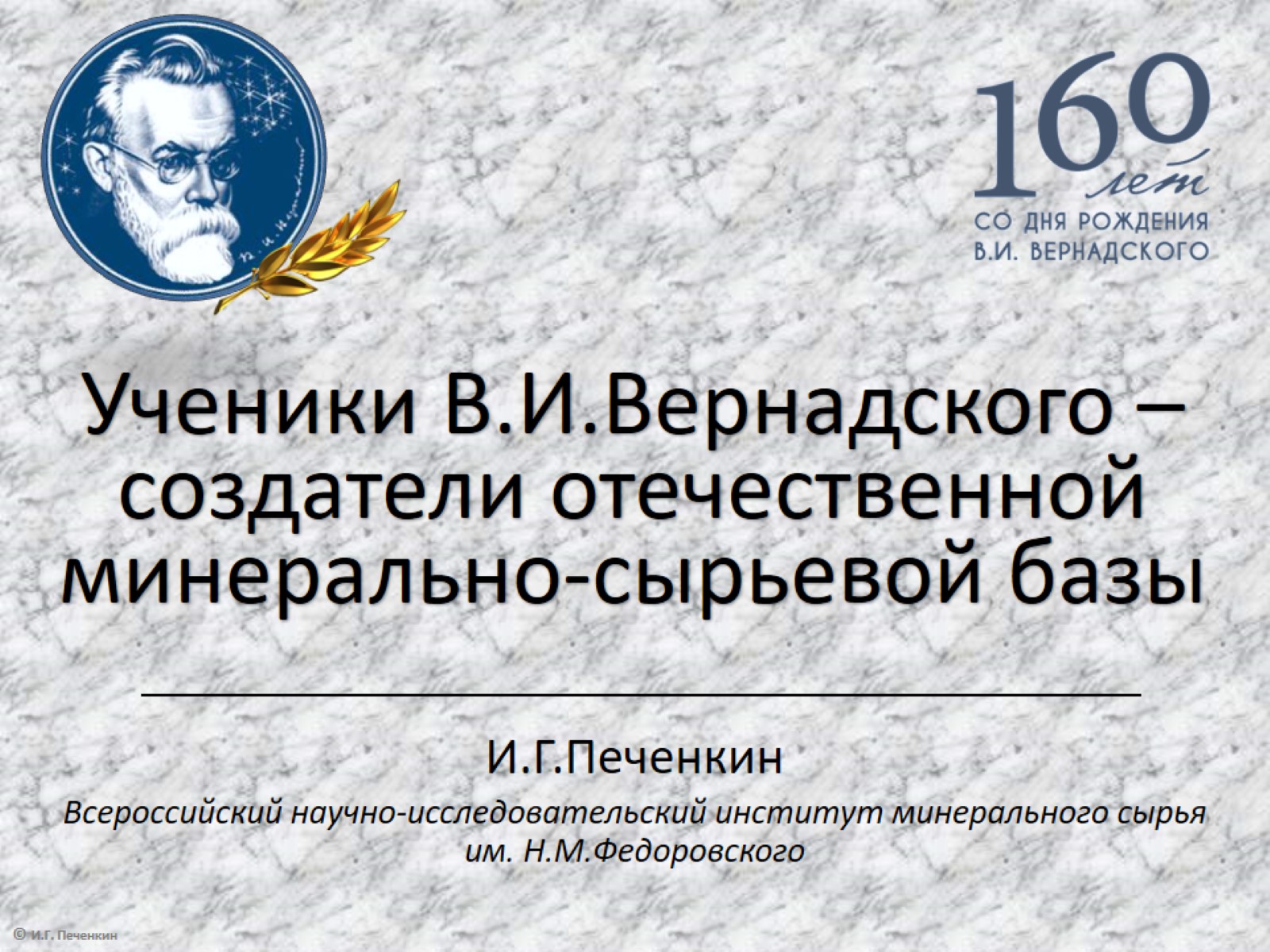 Ученики В.И.Вернадского –  создатели отечественной минерально-сырьевой базы
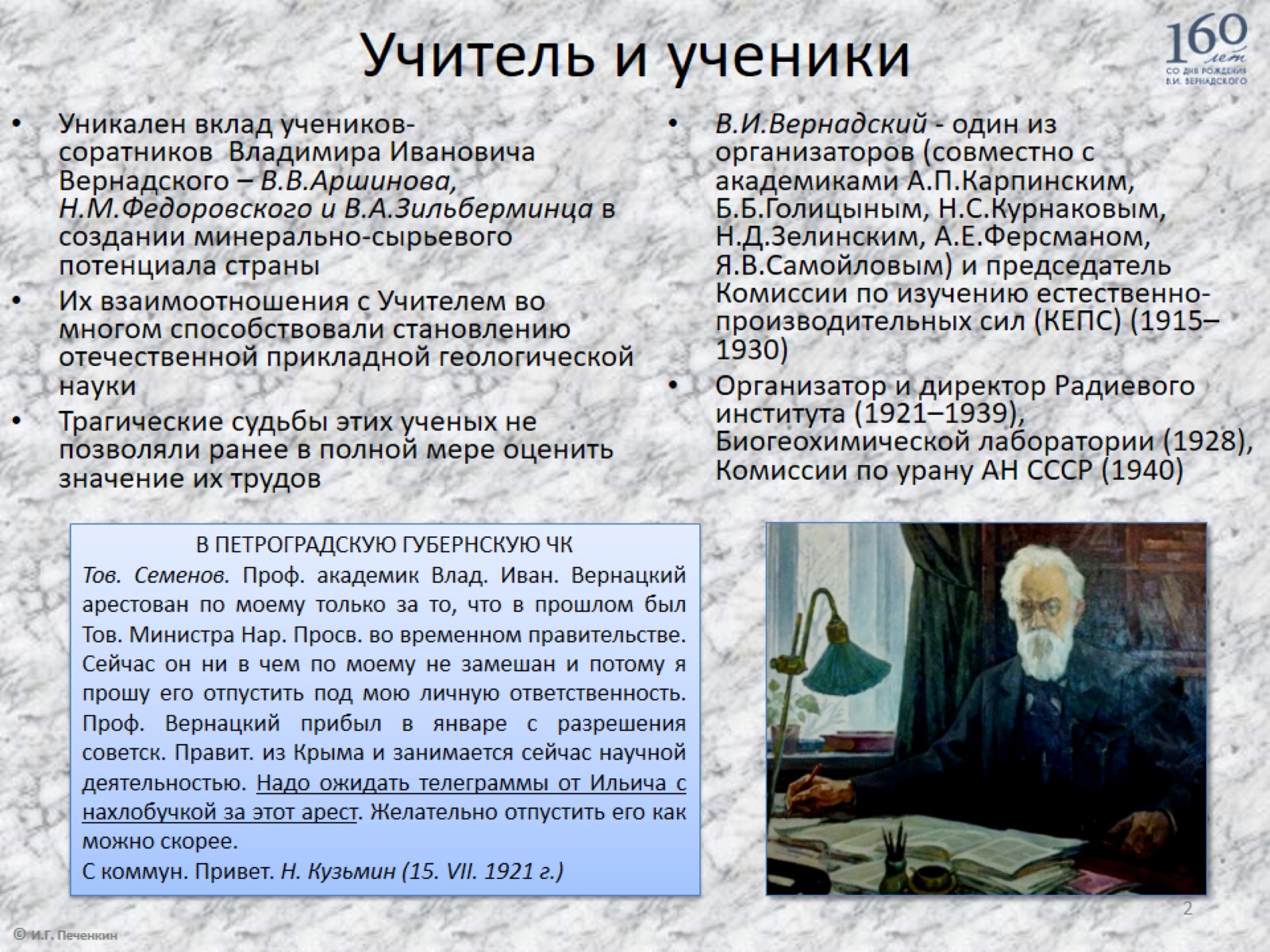 Учитель и ученики
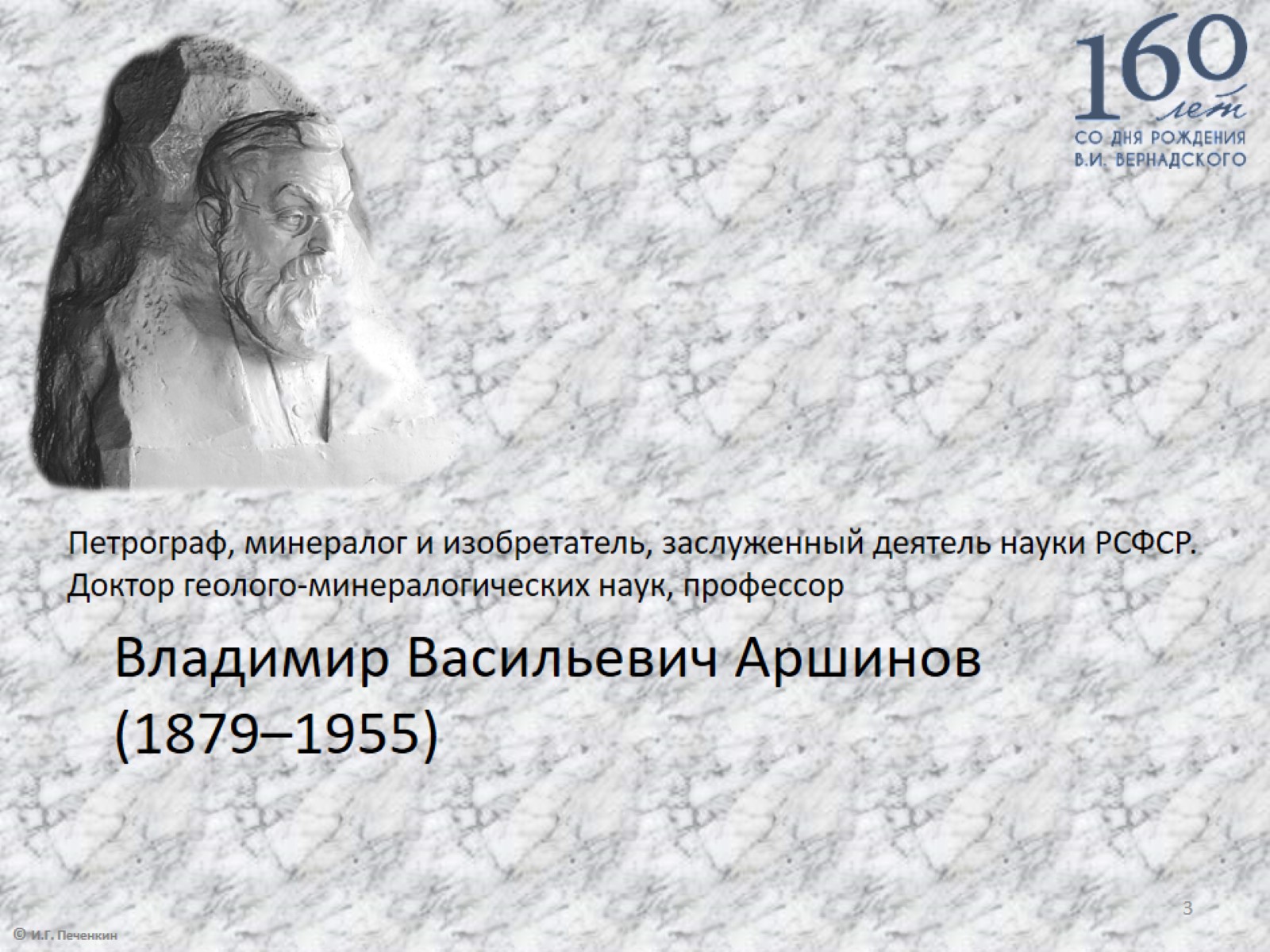 Владимир Васильевич Аршинов(1879–1955)
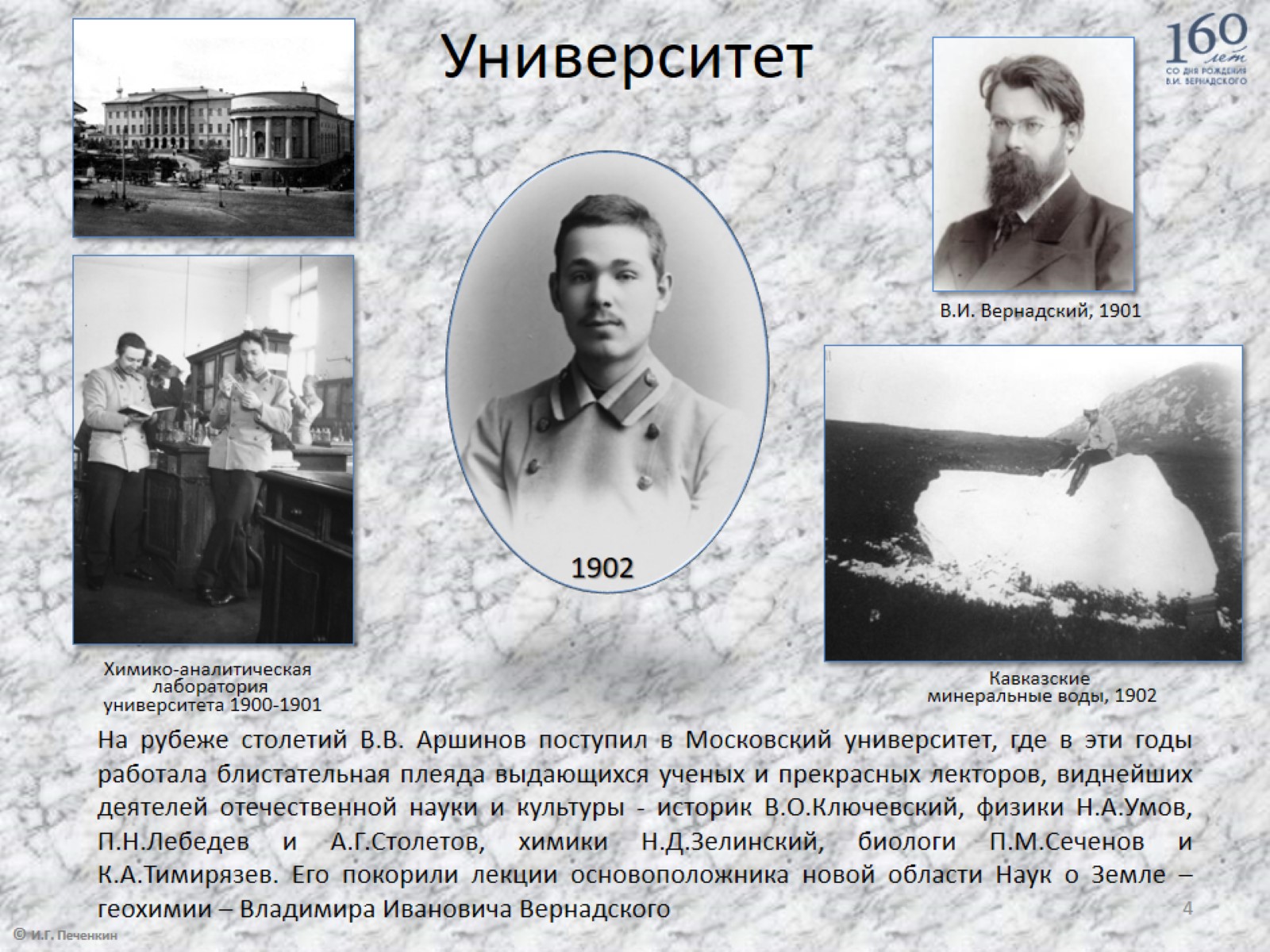 Университет
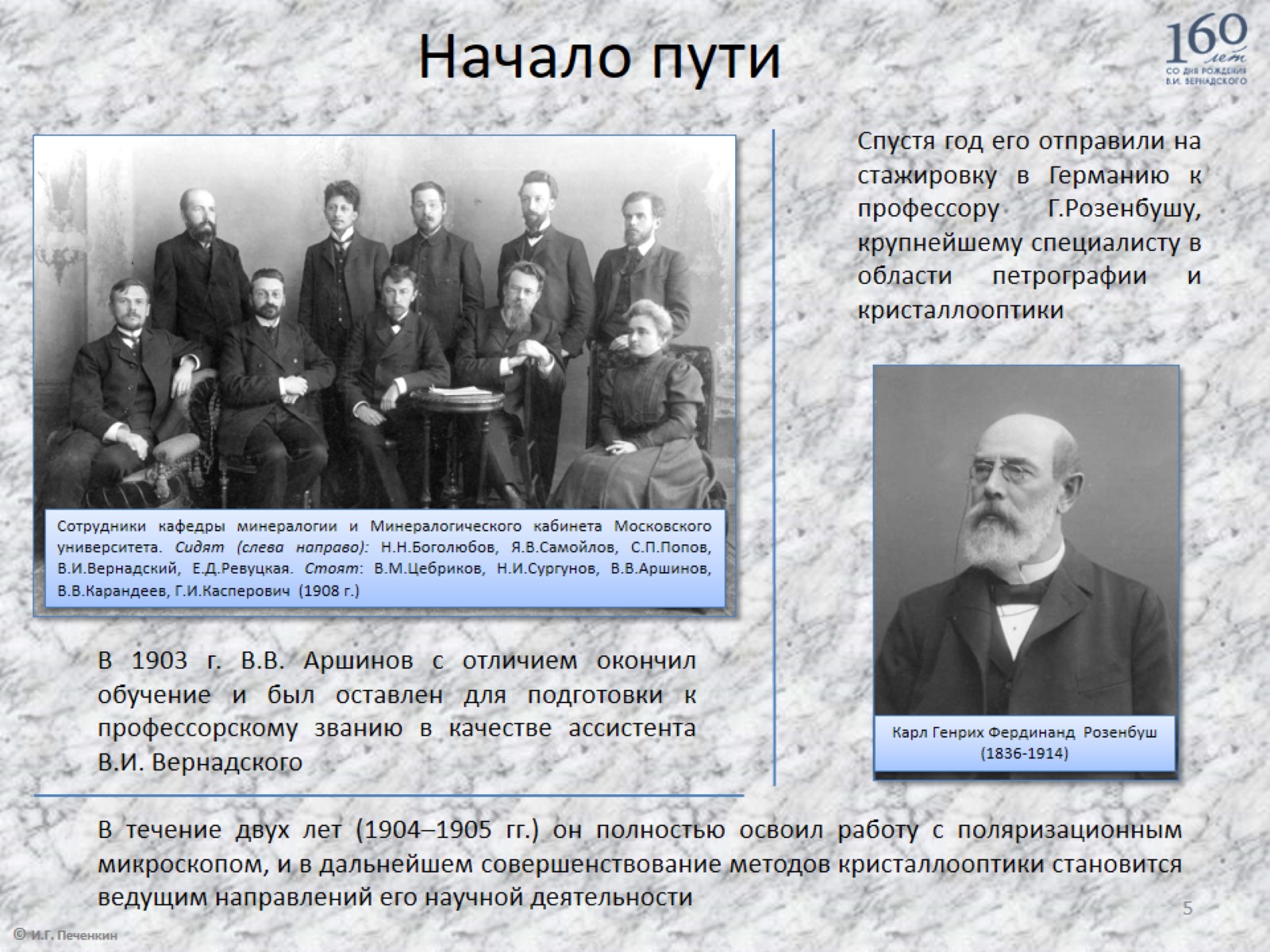 Начало пути
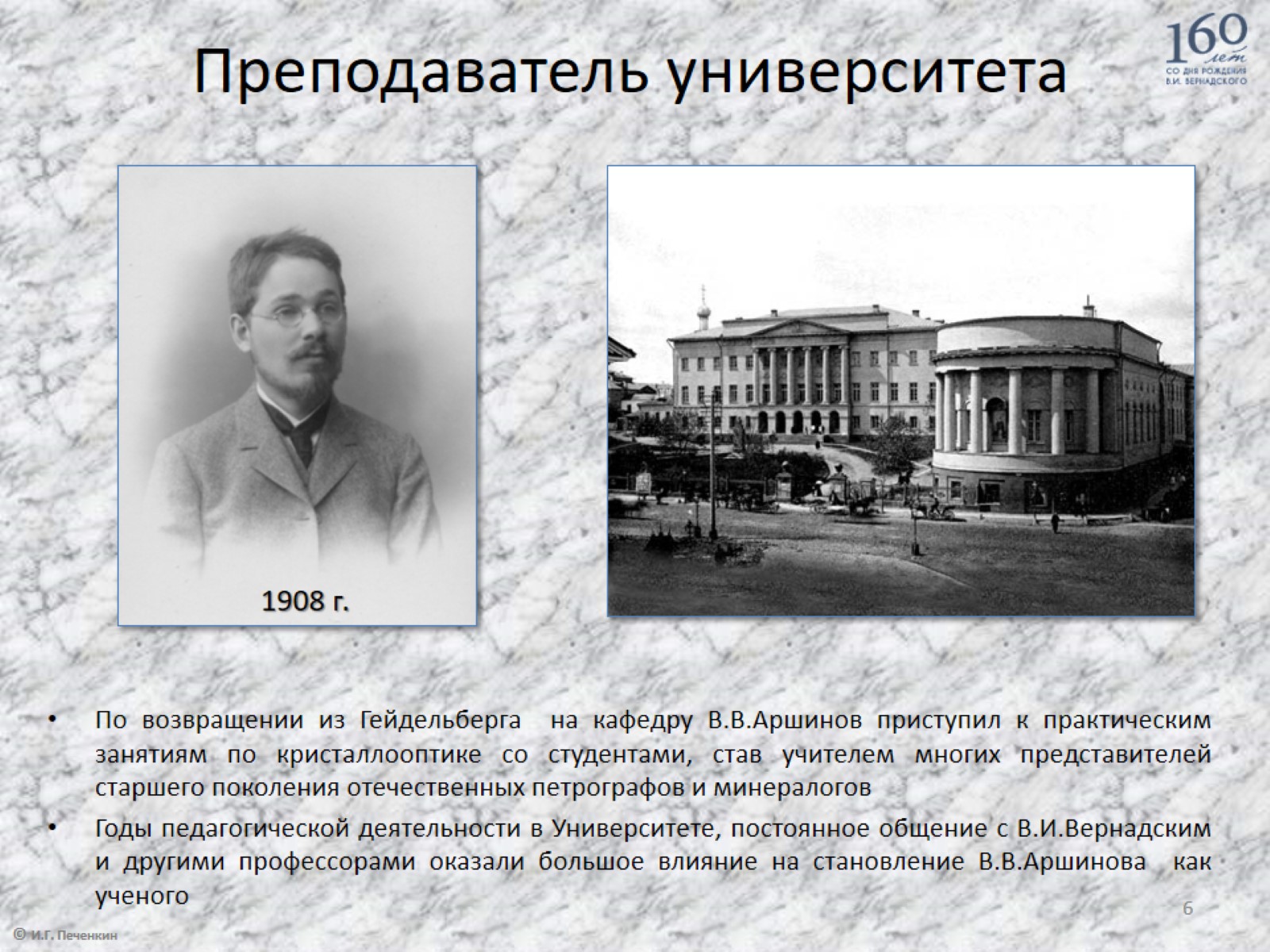 Преподаватель университета
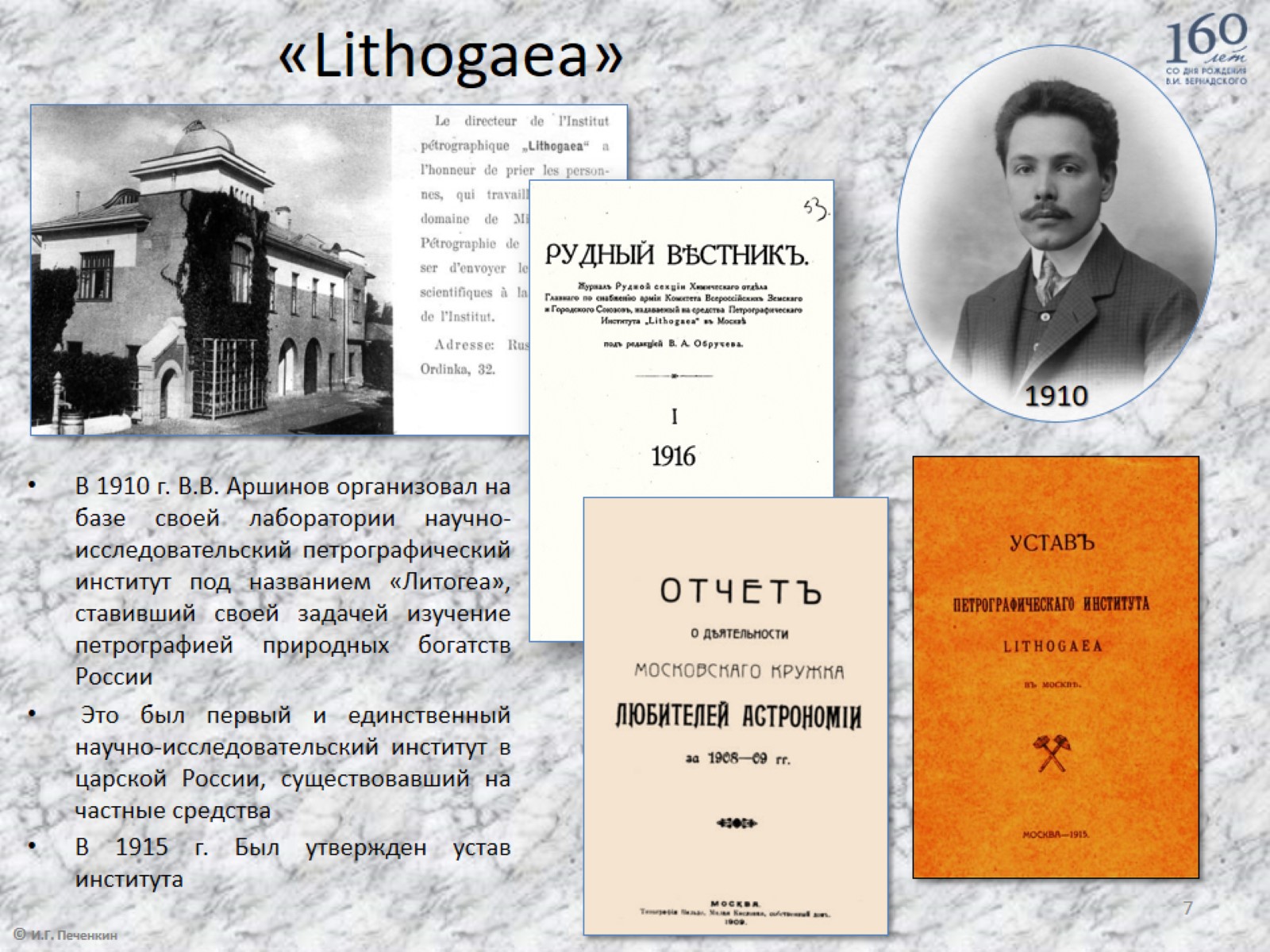 «Lithogaea»
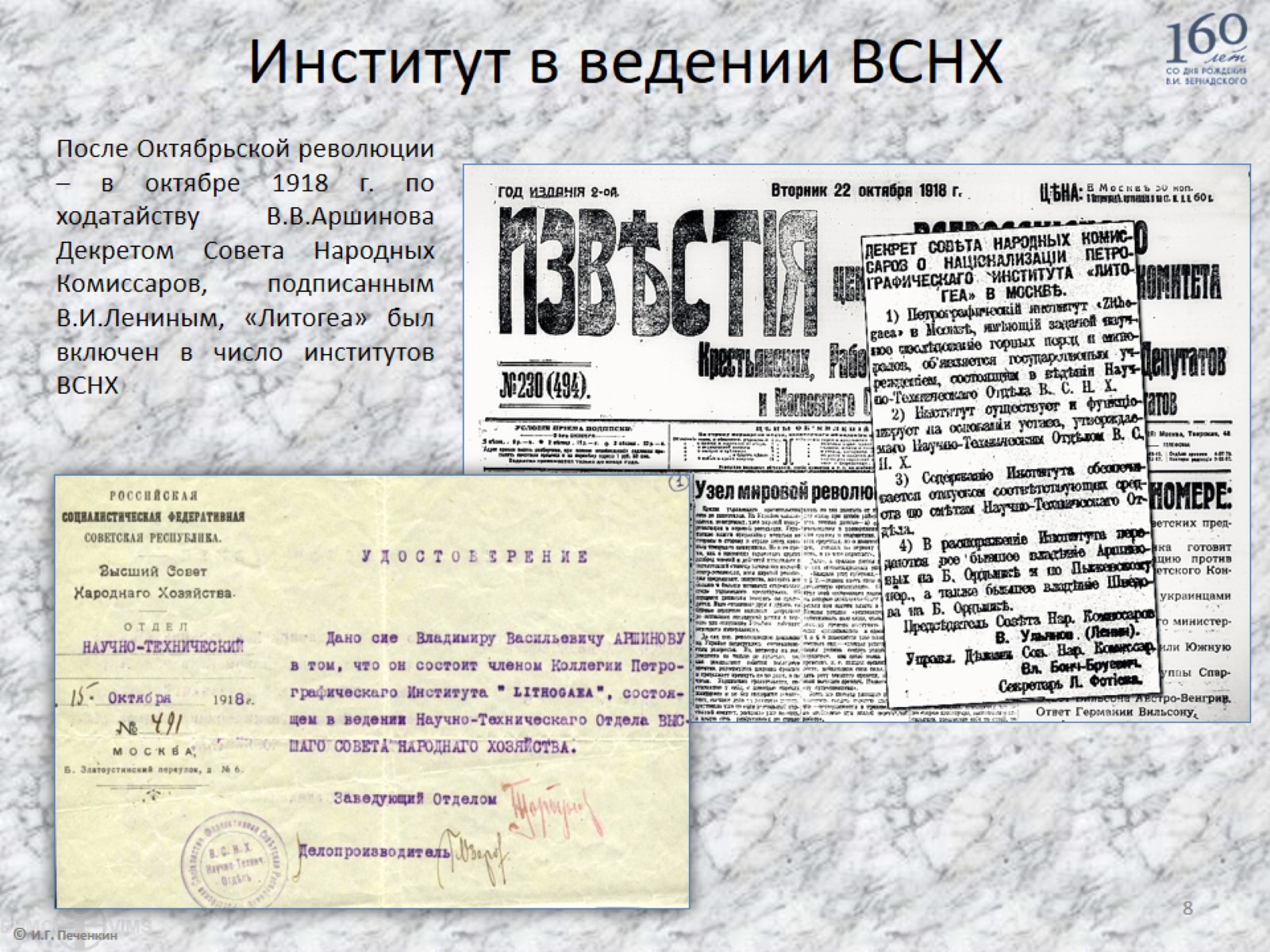 Институт в ведении ВСНХ
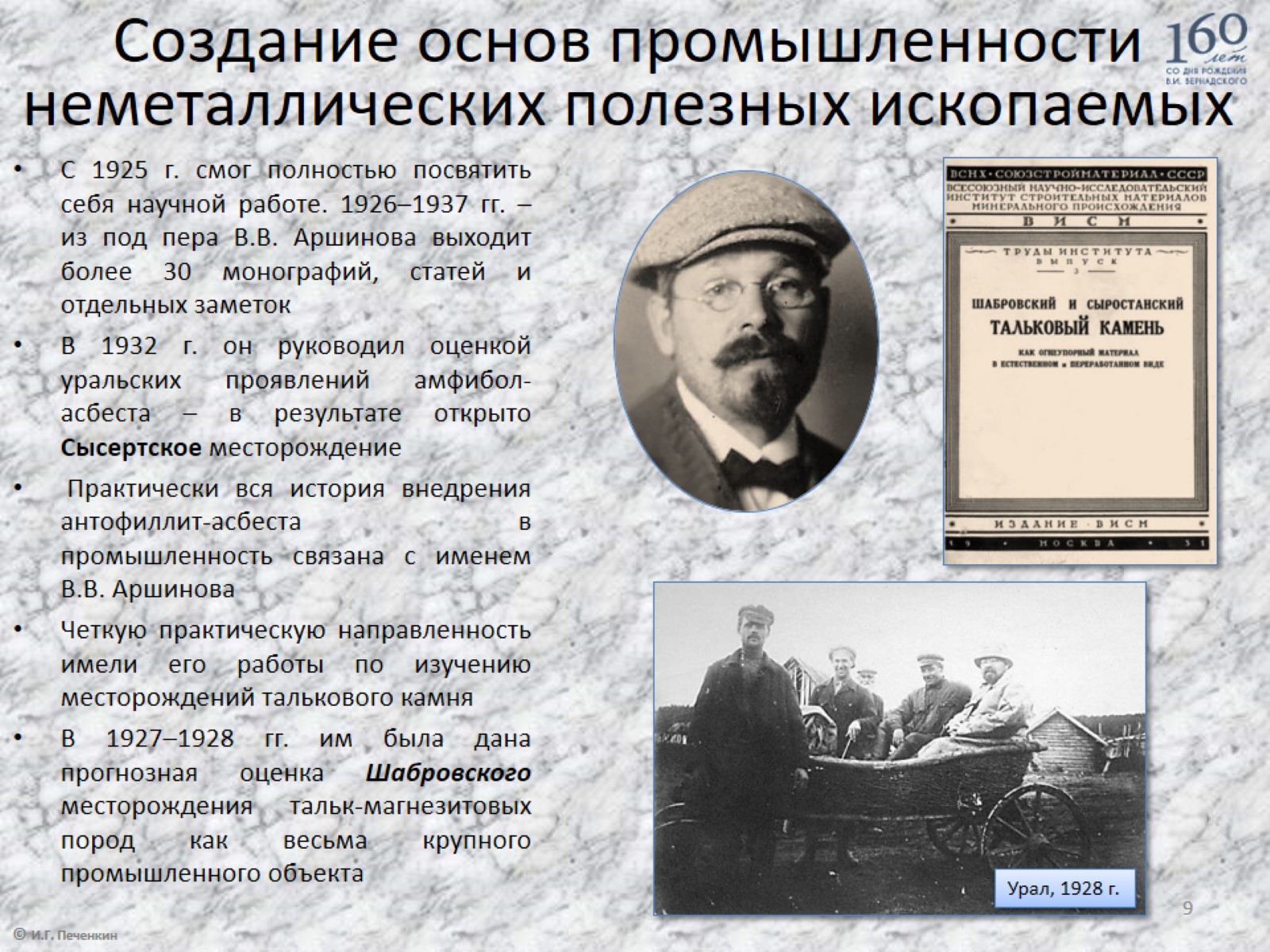 Создание основ промышленности неметаллических полезных ископаемых
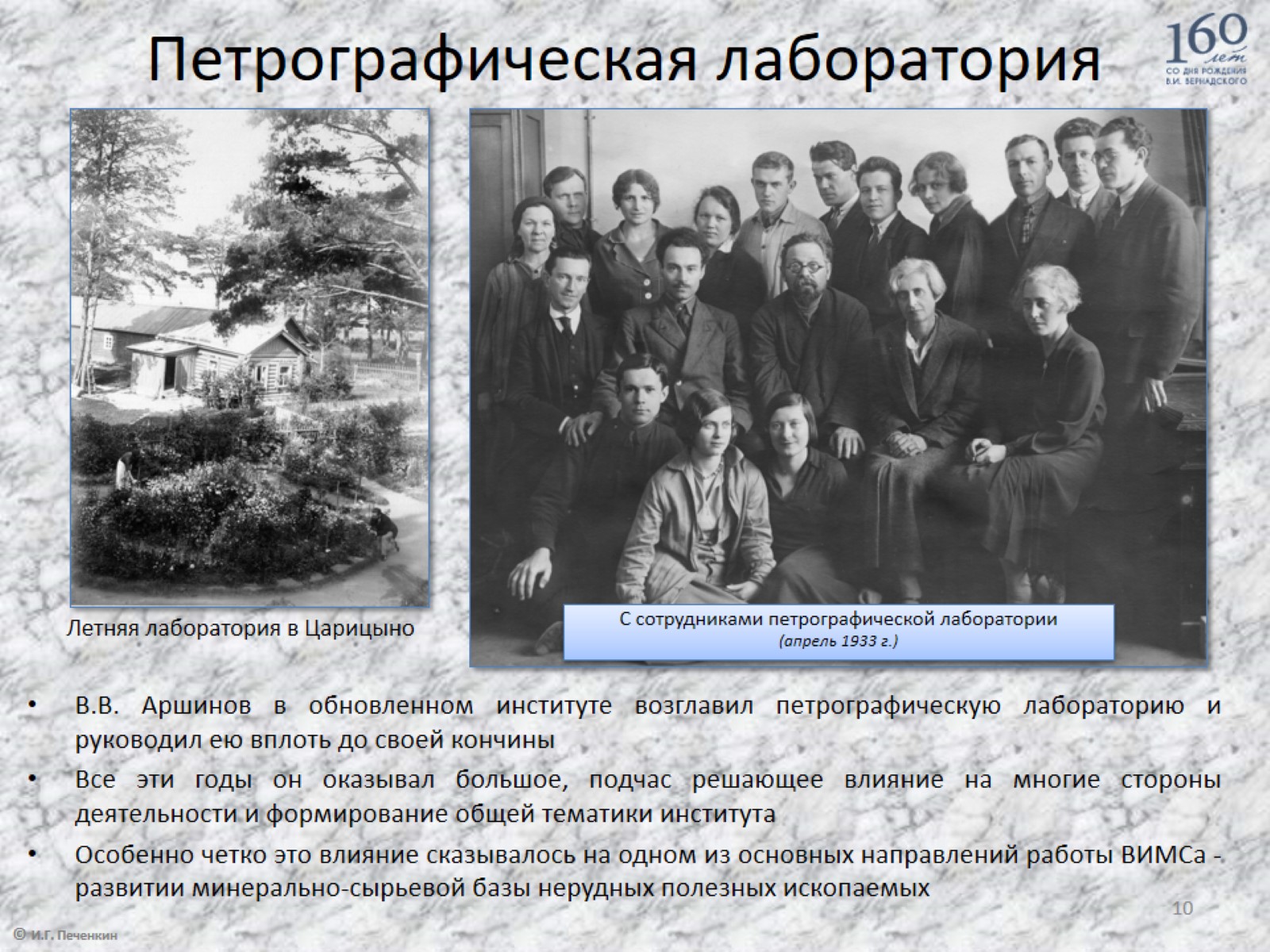 Петрографическая лаборатория
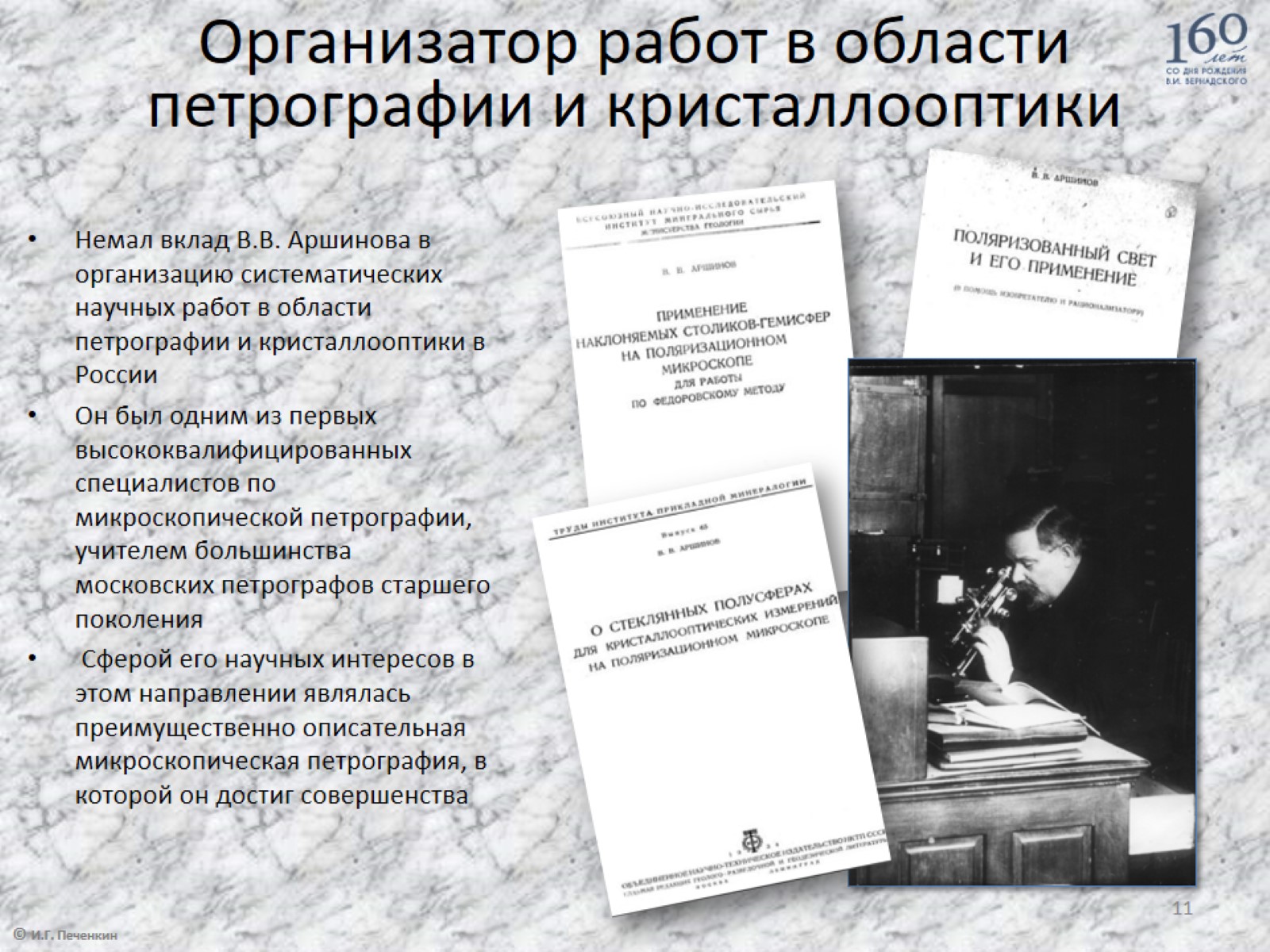 Организатор работ в области петрографии и кристаллооптики
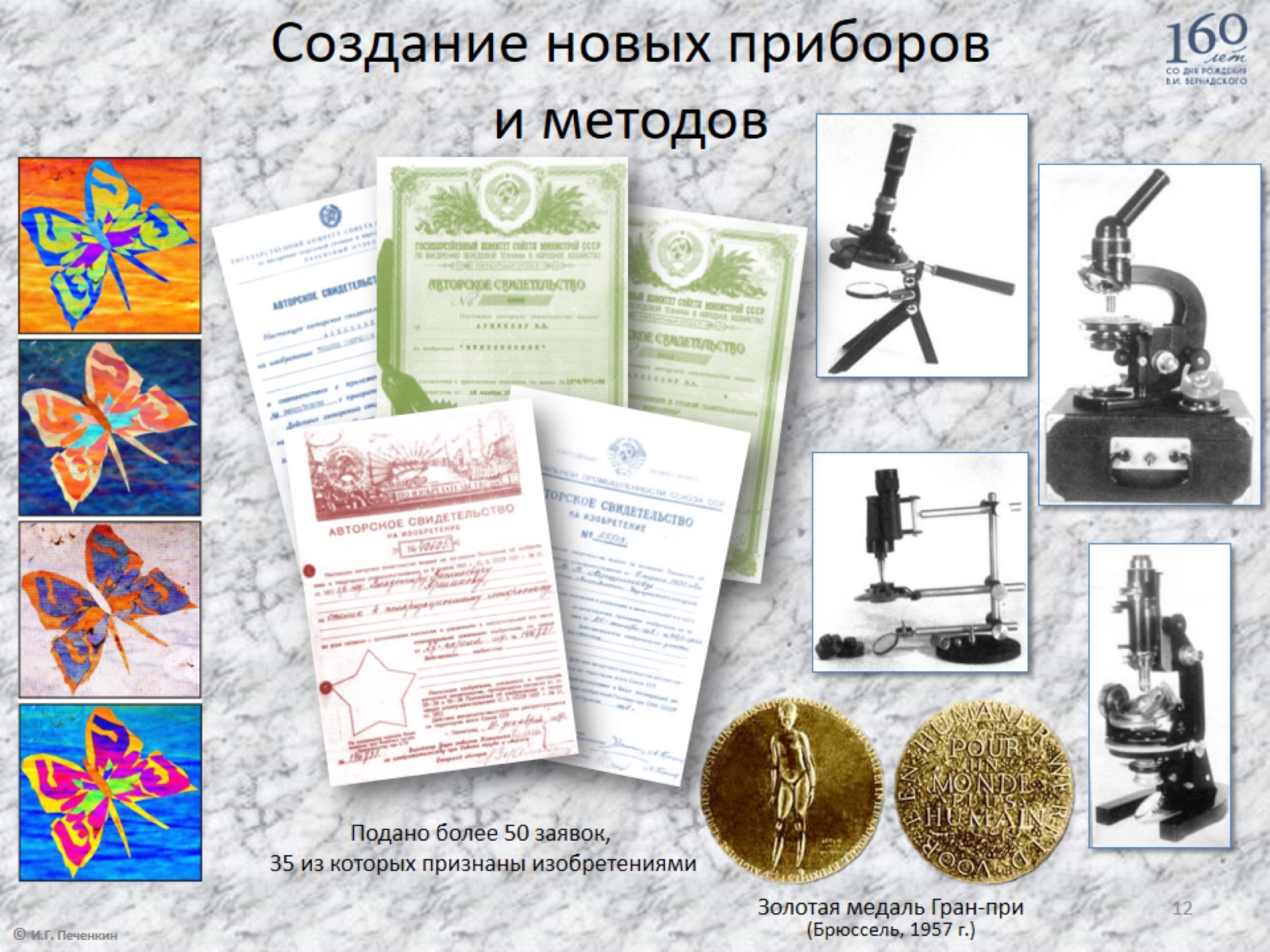 Создание новых приборови методов
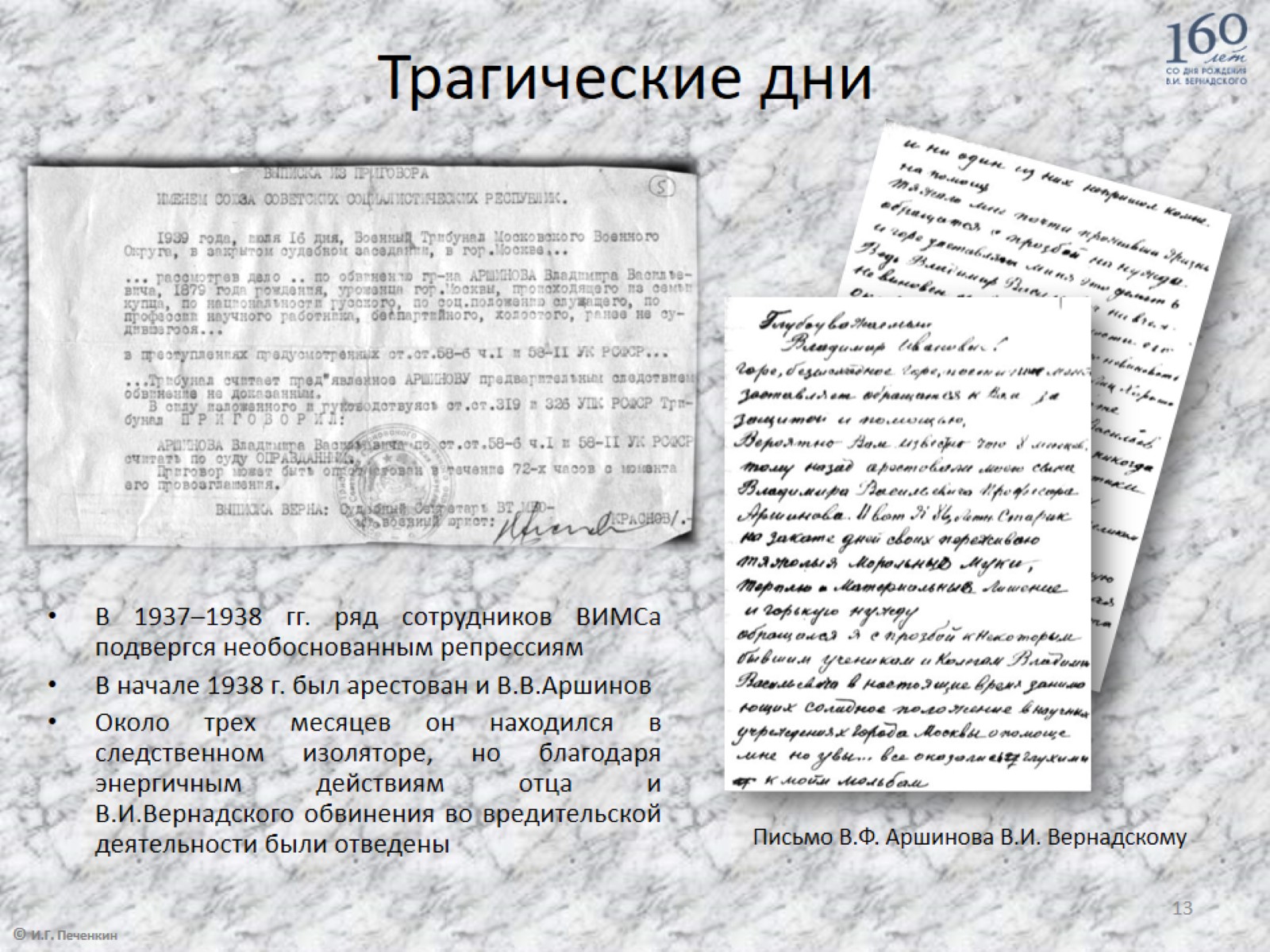 Трагические дни
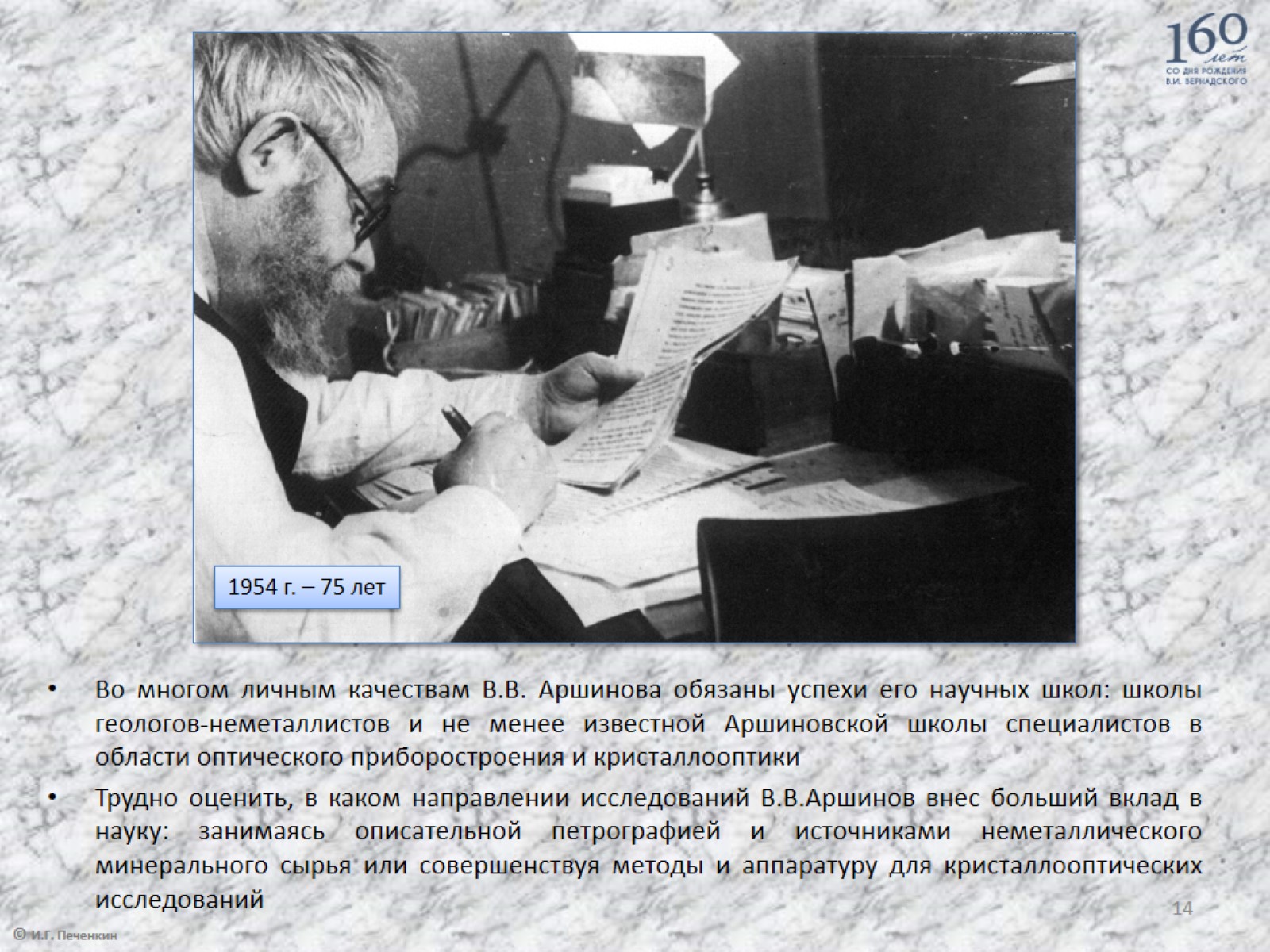 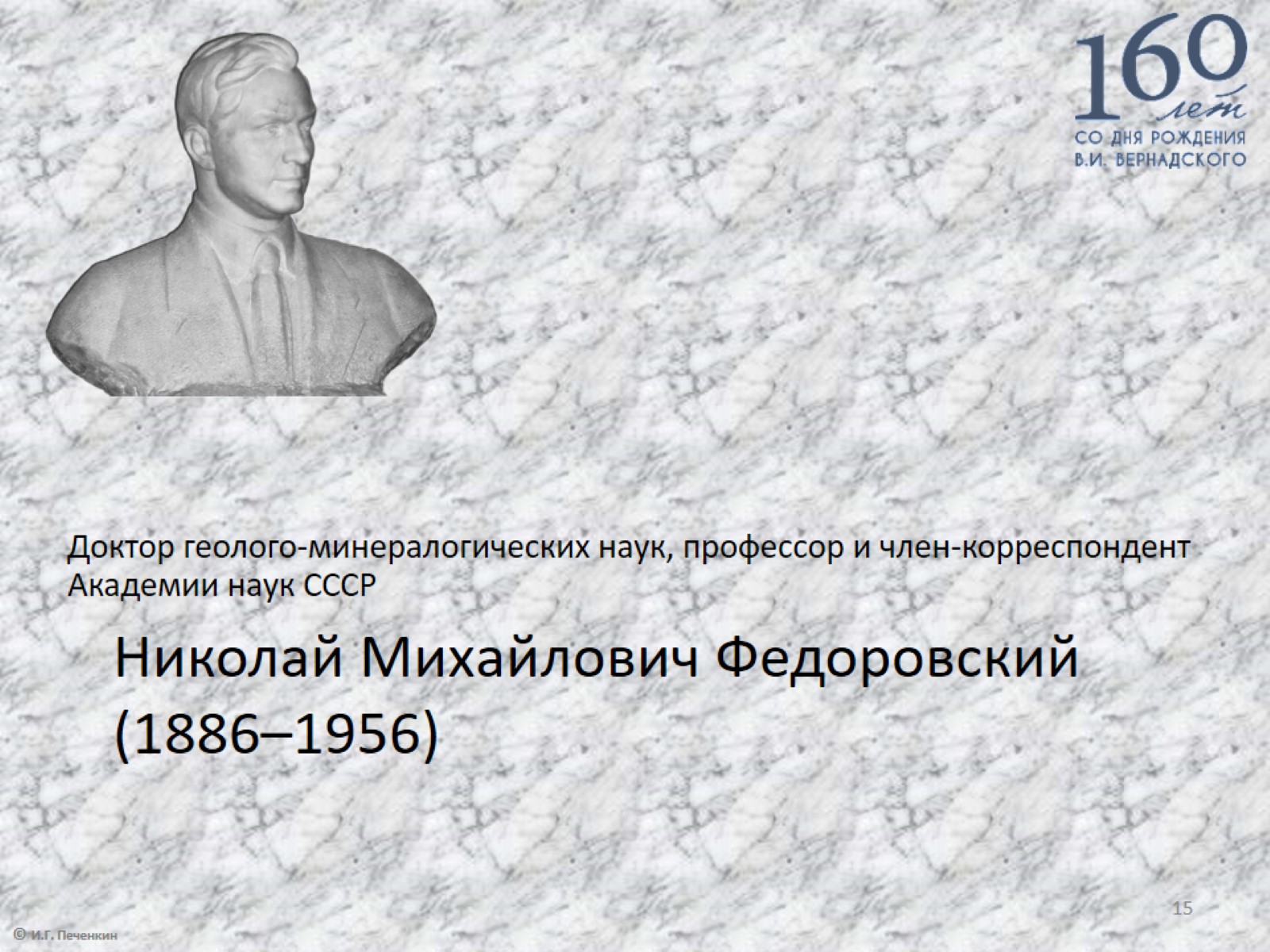 Николай Михайлович Федоровский(1886–1956)
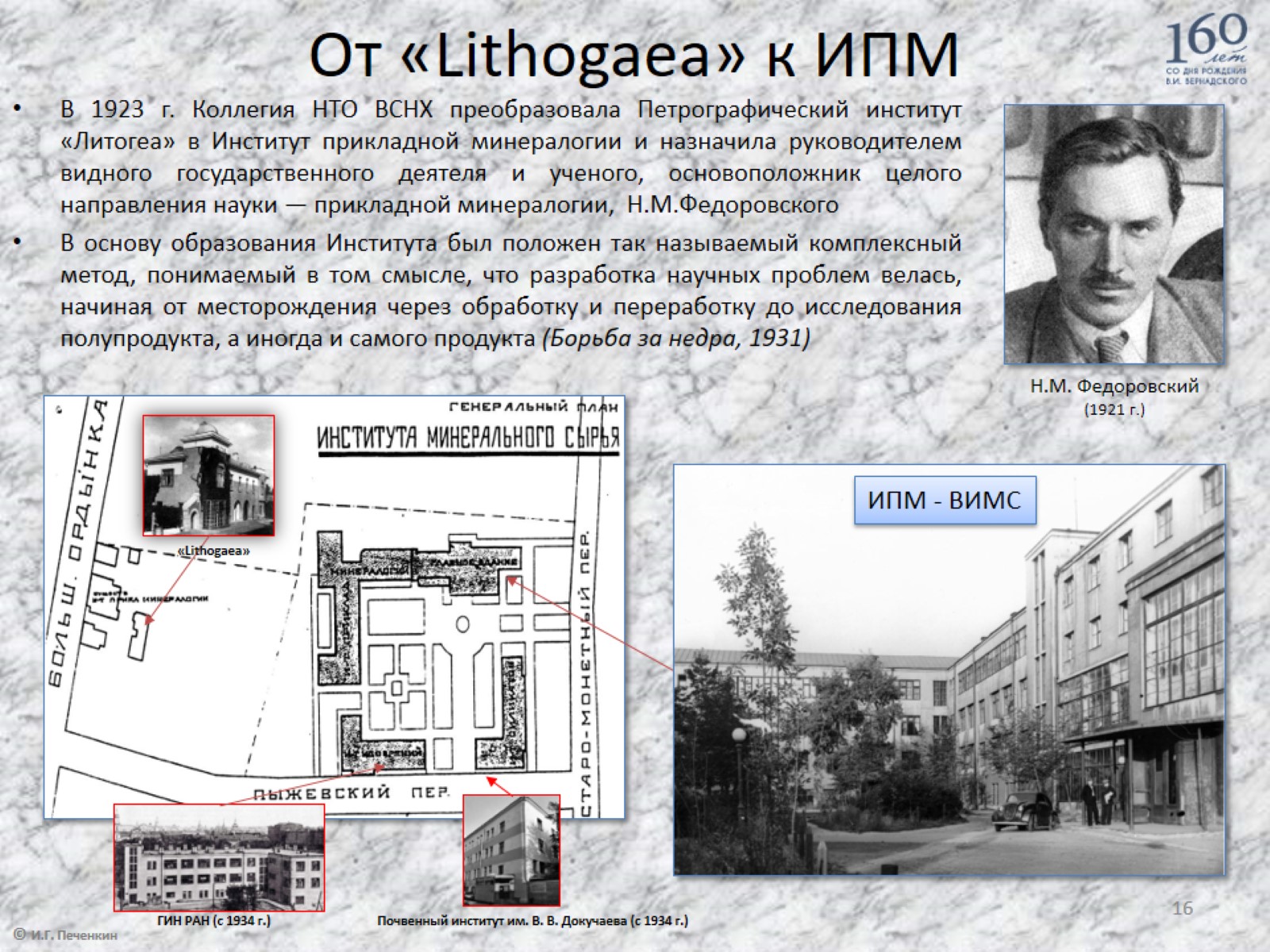 От «Lithogaea» к ИПМ
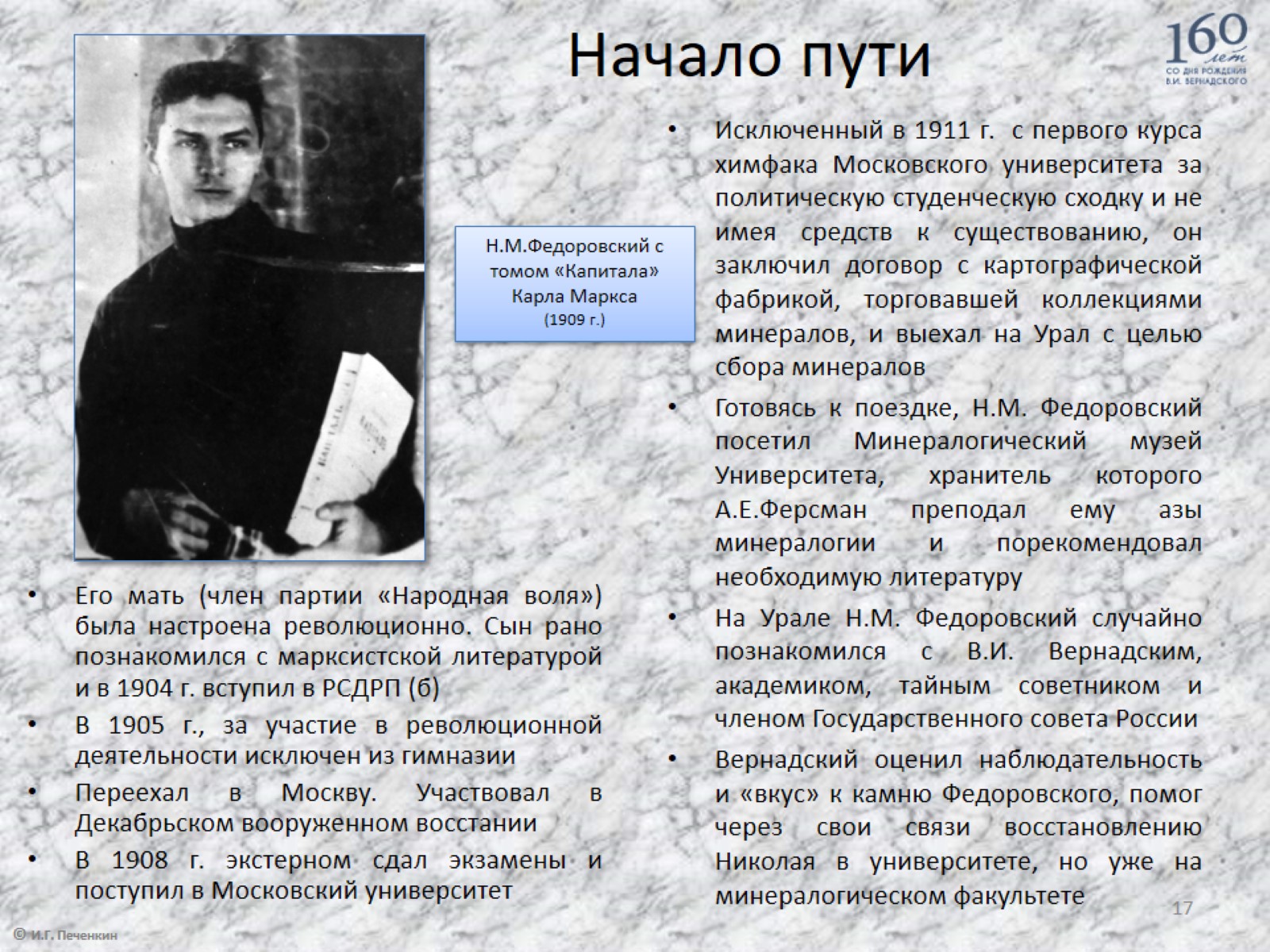 Начало пути
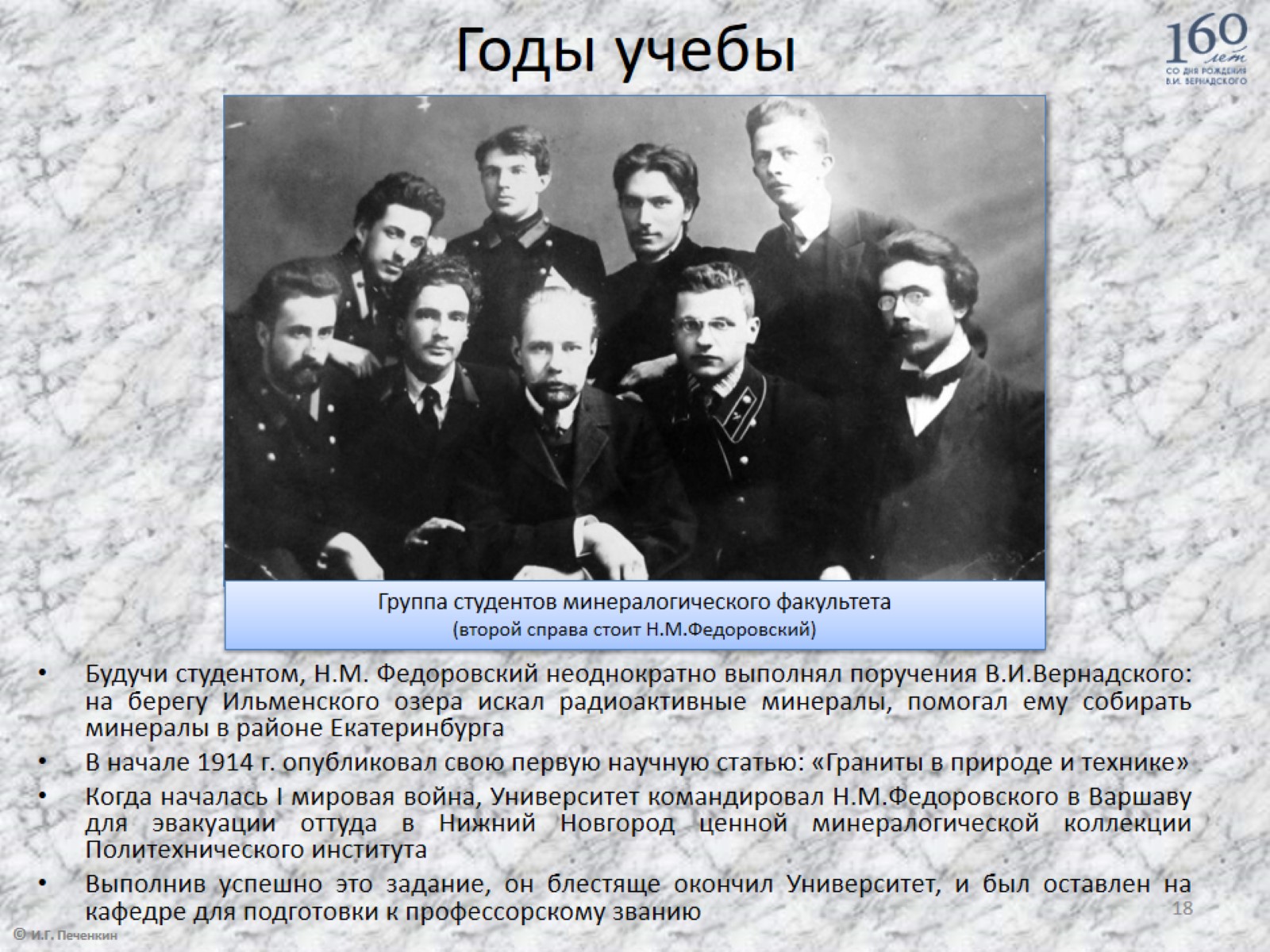 Годы учебы
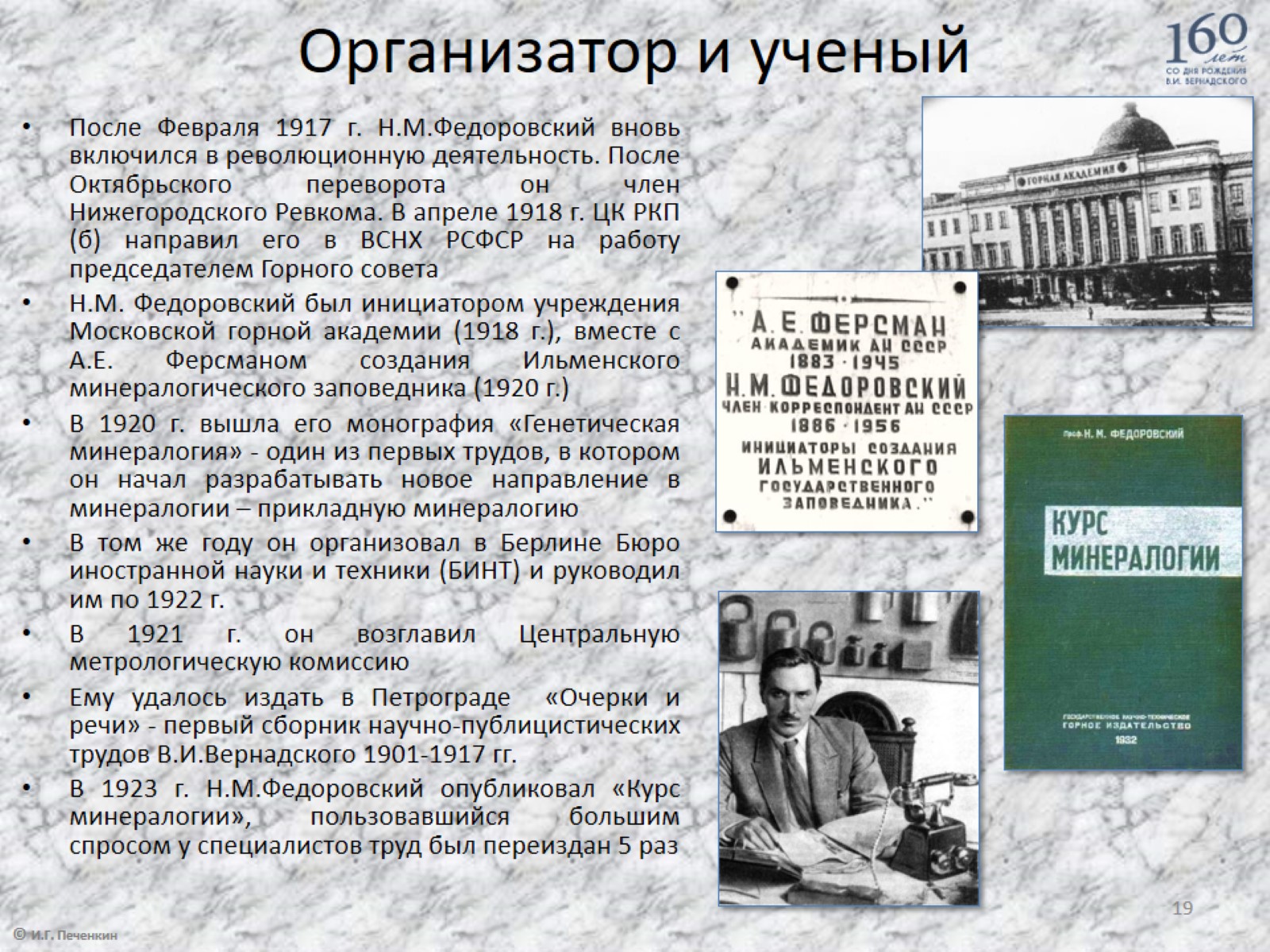 Организатор и ученый
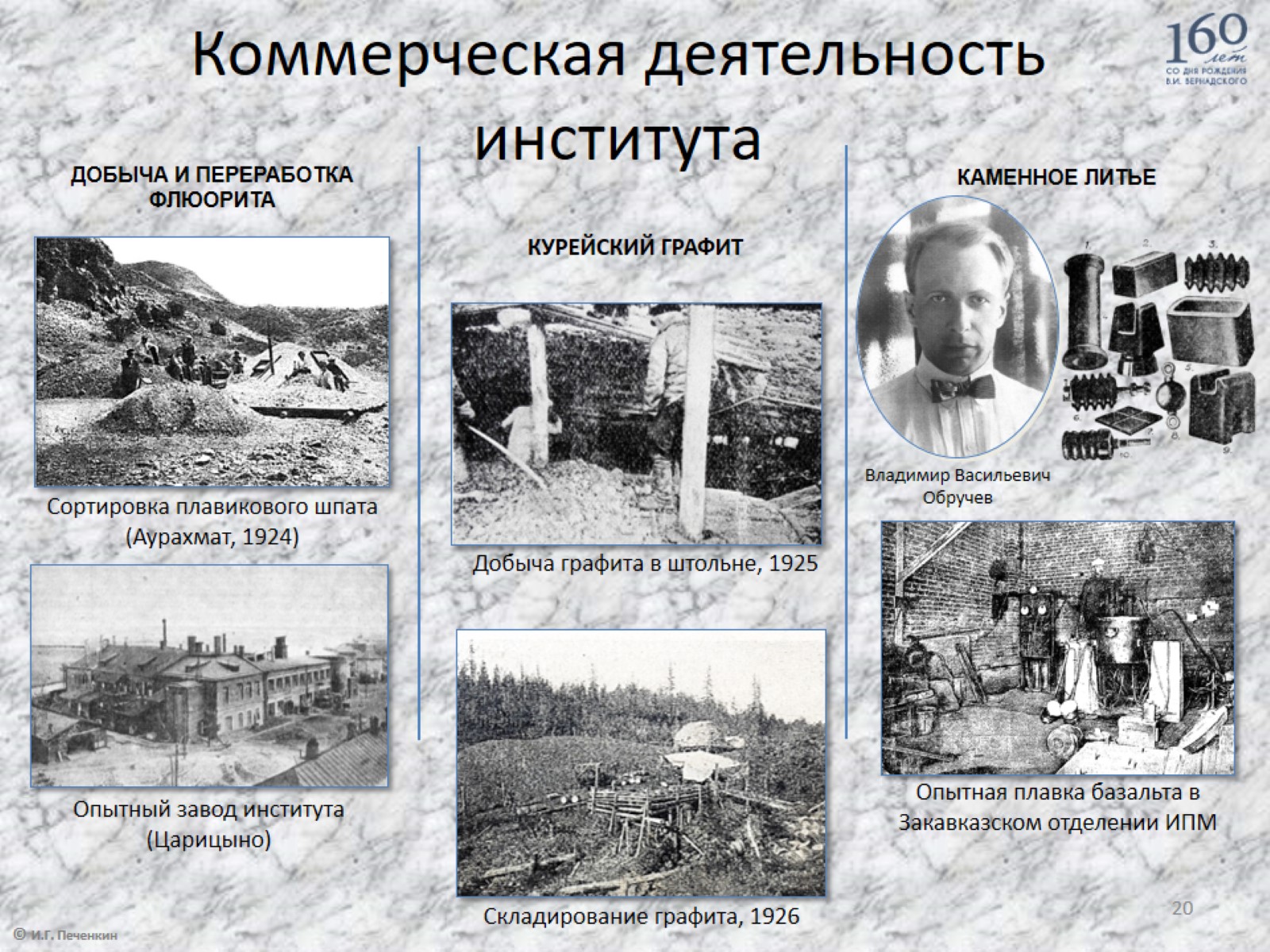 Коммерческая деятельность института
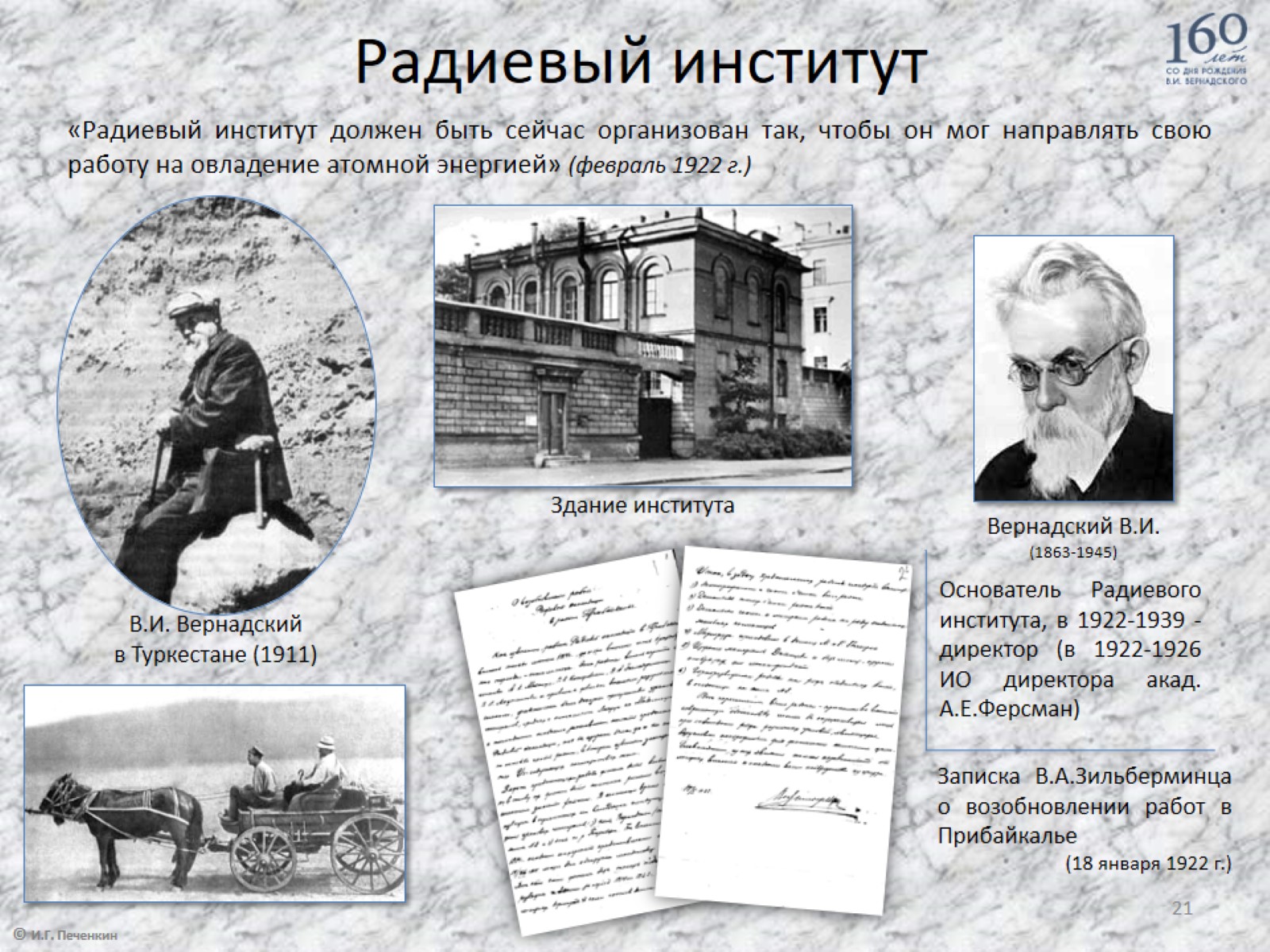 Радиевый институт
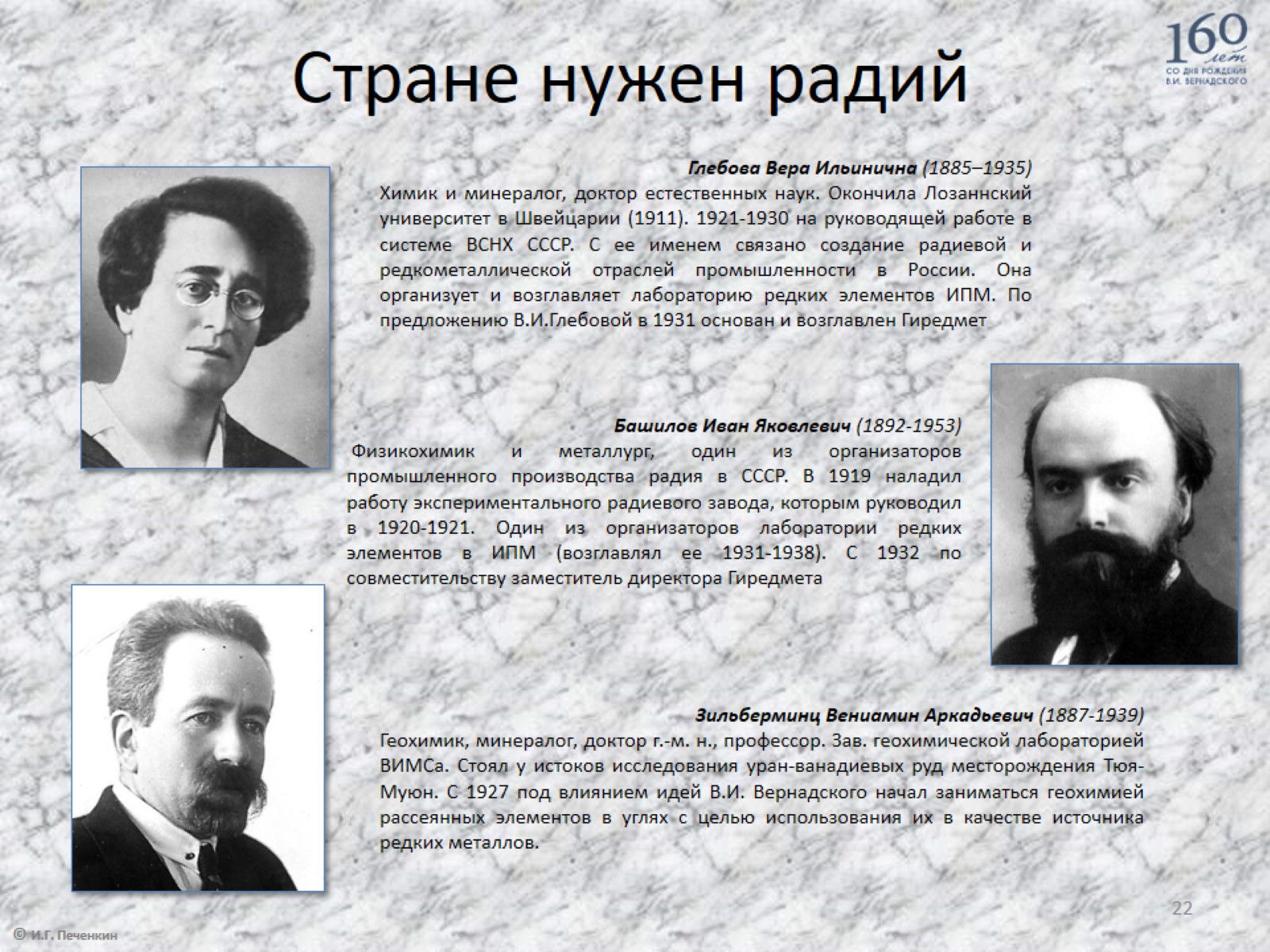 Стране нужен радий
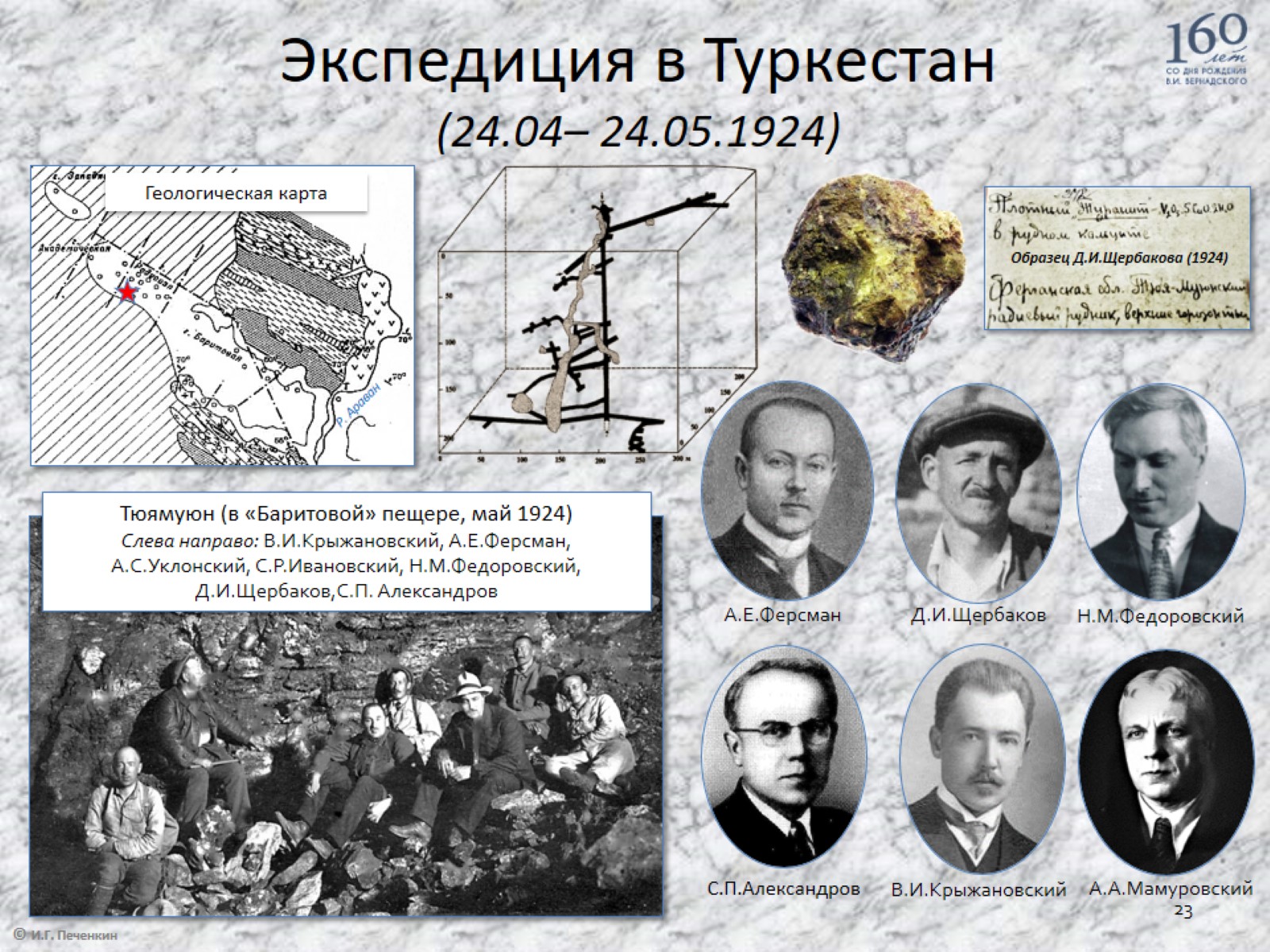 Экспедиция в Туркестан(24.04– 24.05.1924)
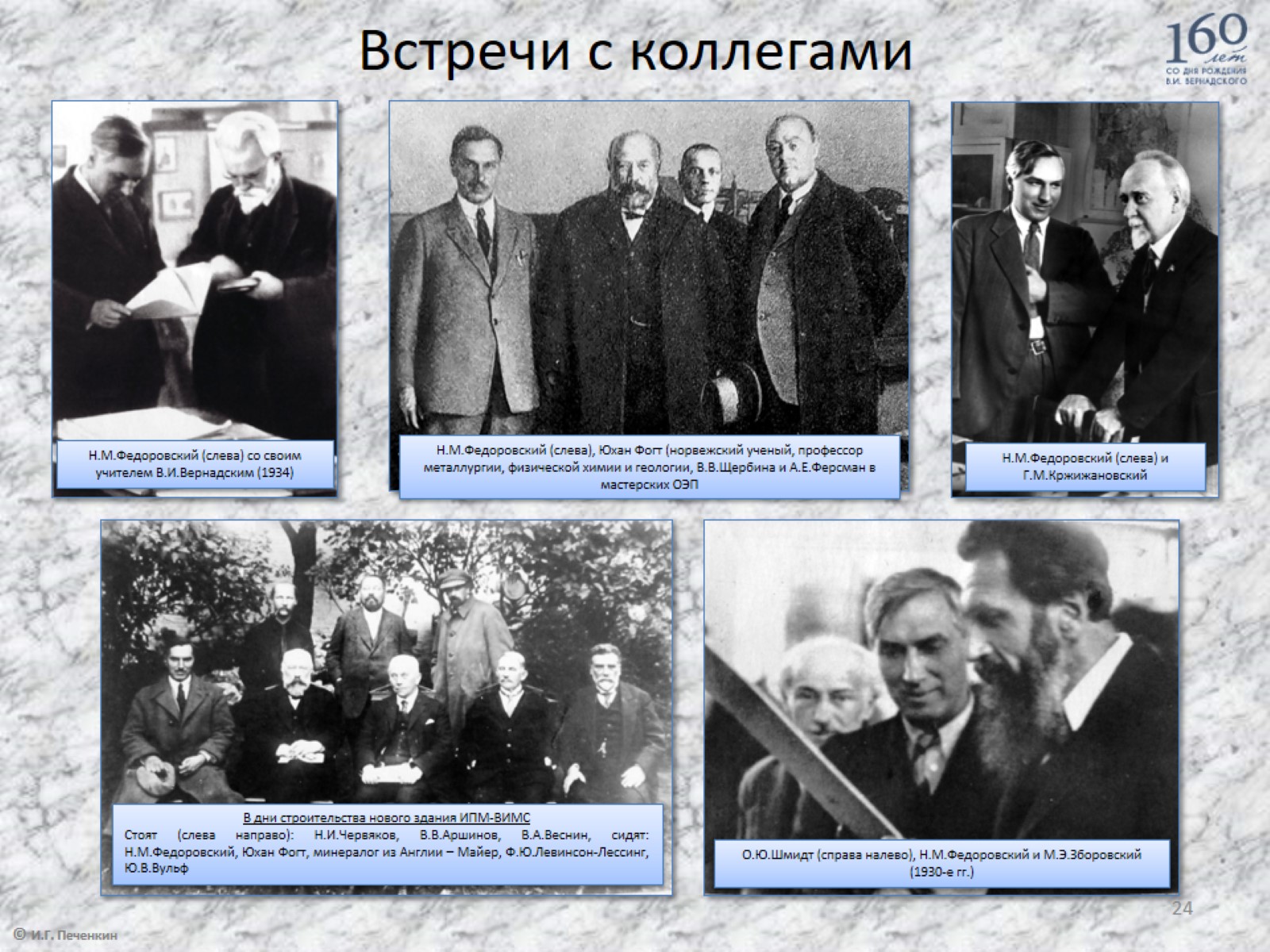 Встречи с коллегами
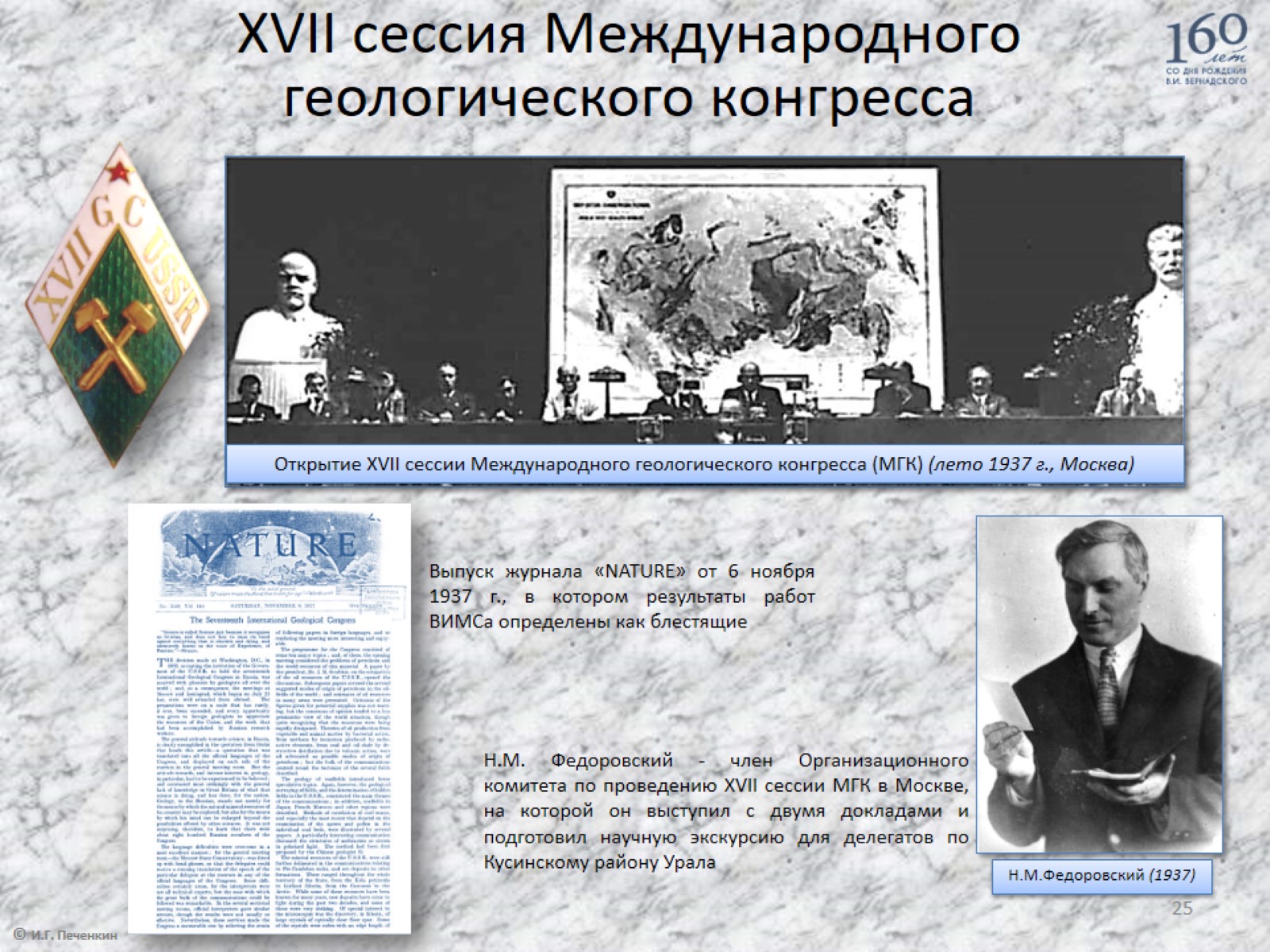 XVII сессия Международного геологического конгресса
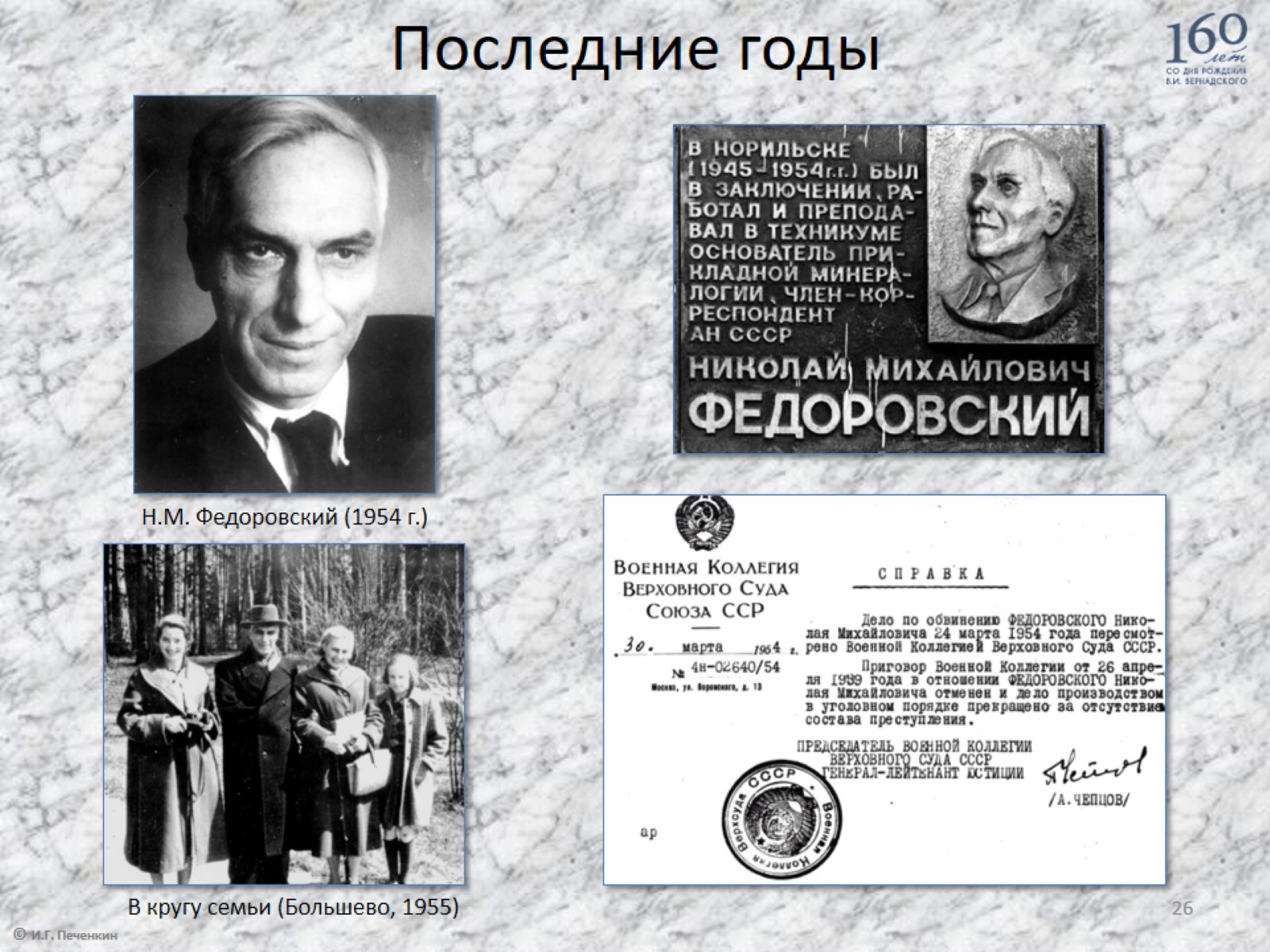 Последние годы
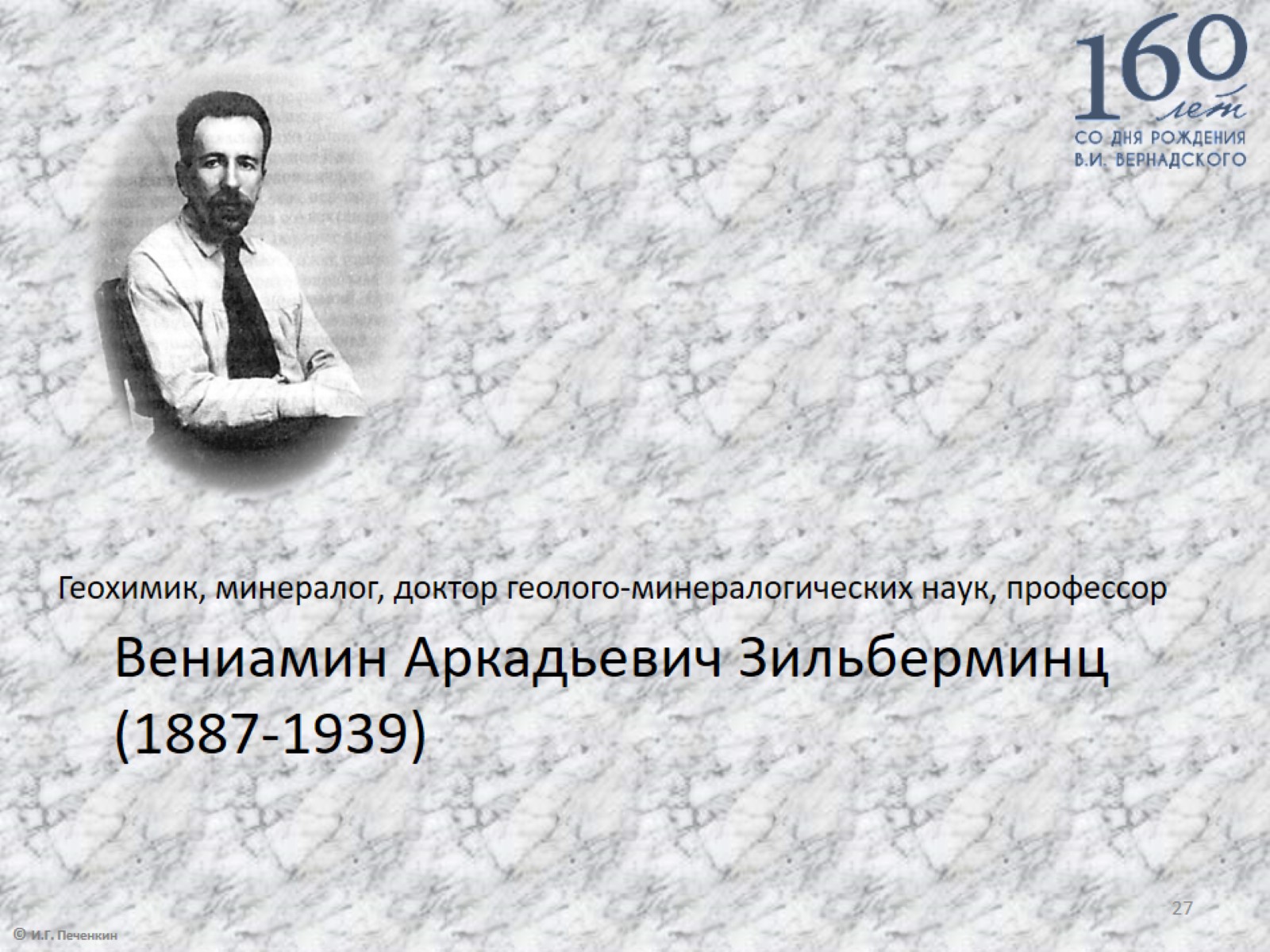 Вениамин Аркадьевич Зильберминц(1887-1939)
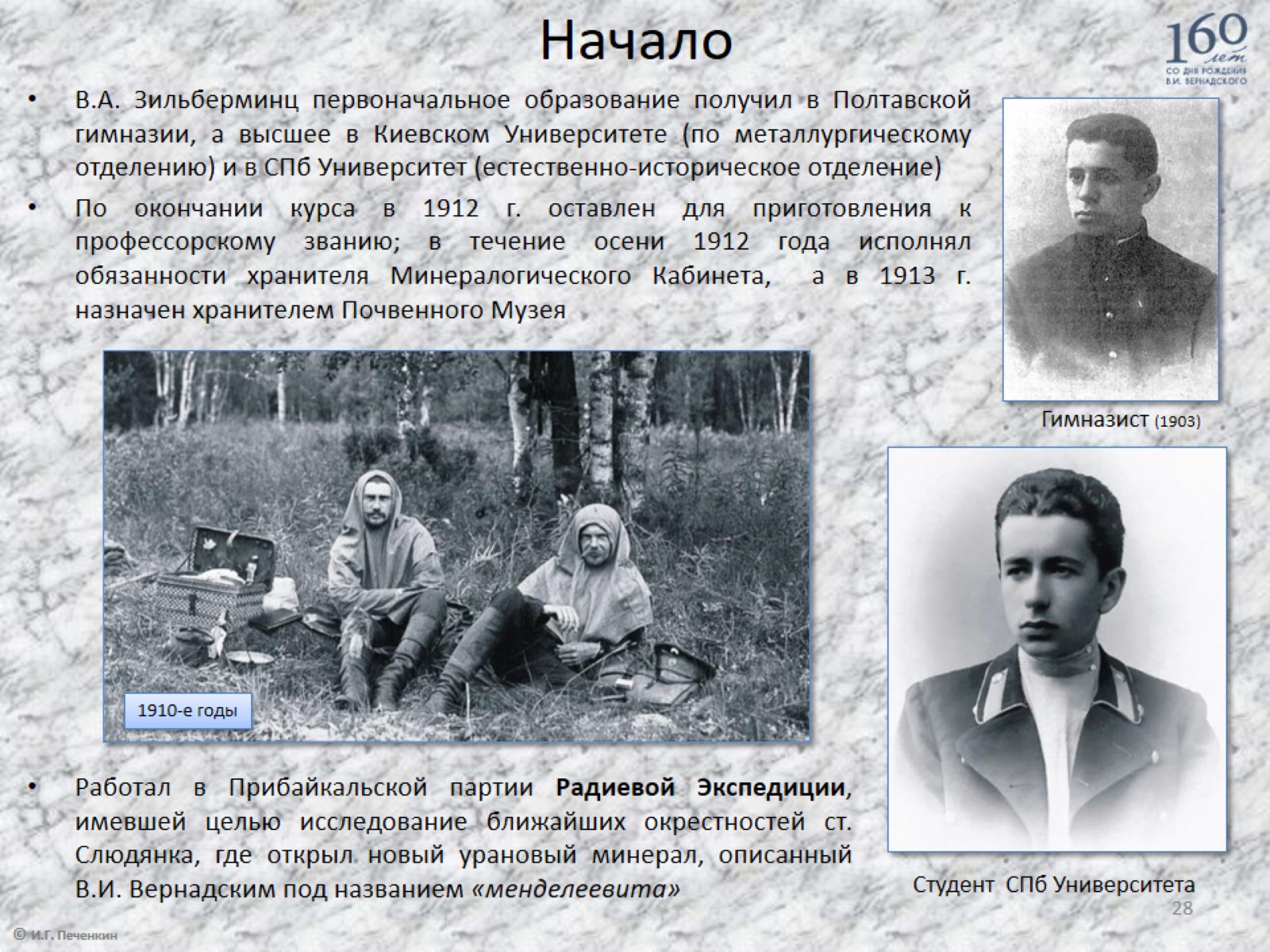 Начало
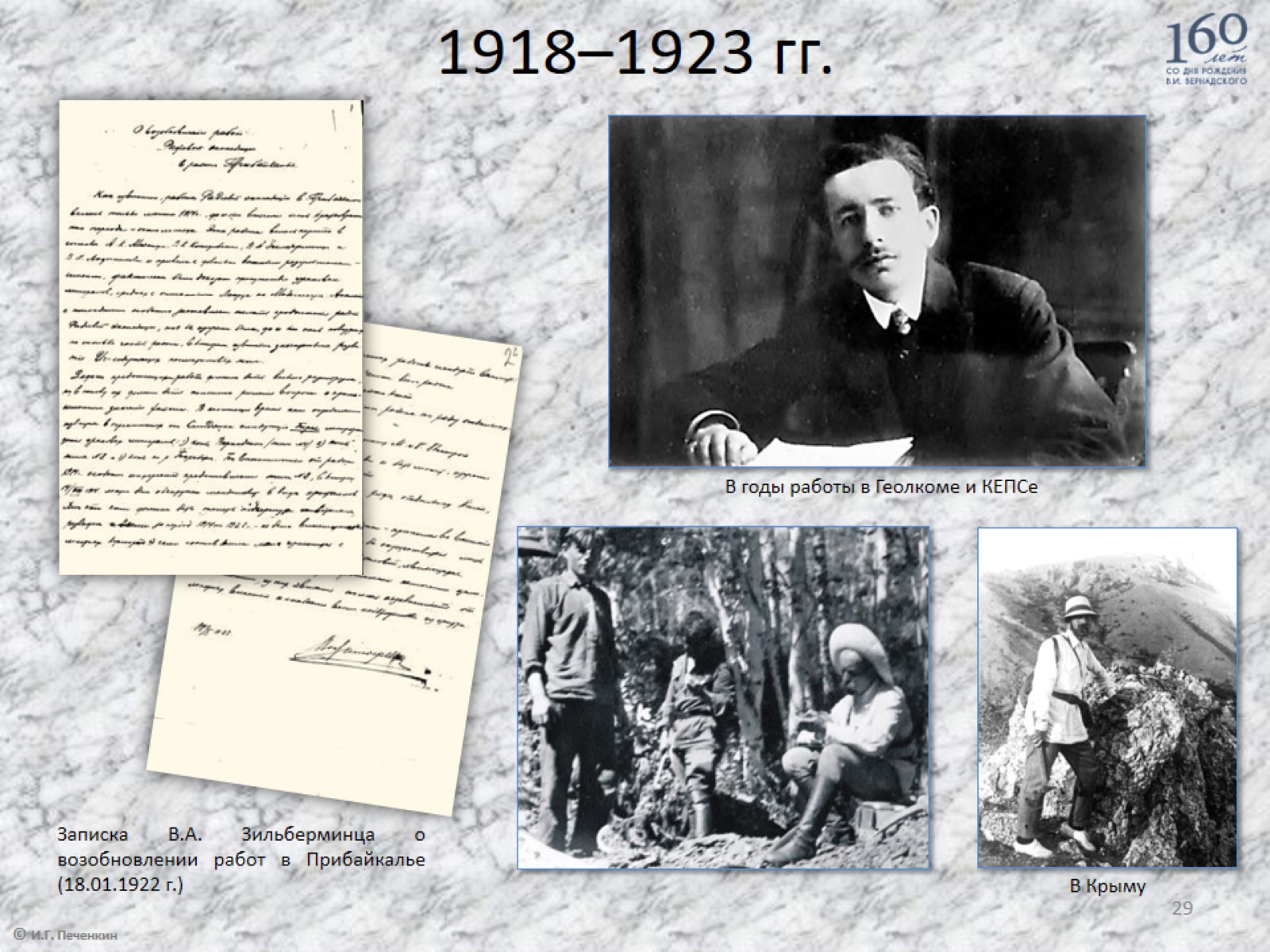 1918–1923 гг.
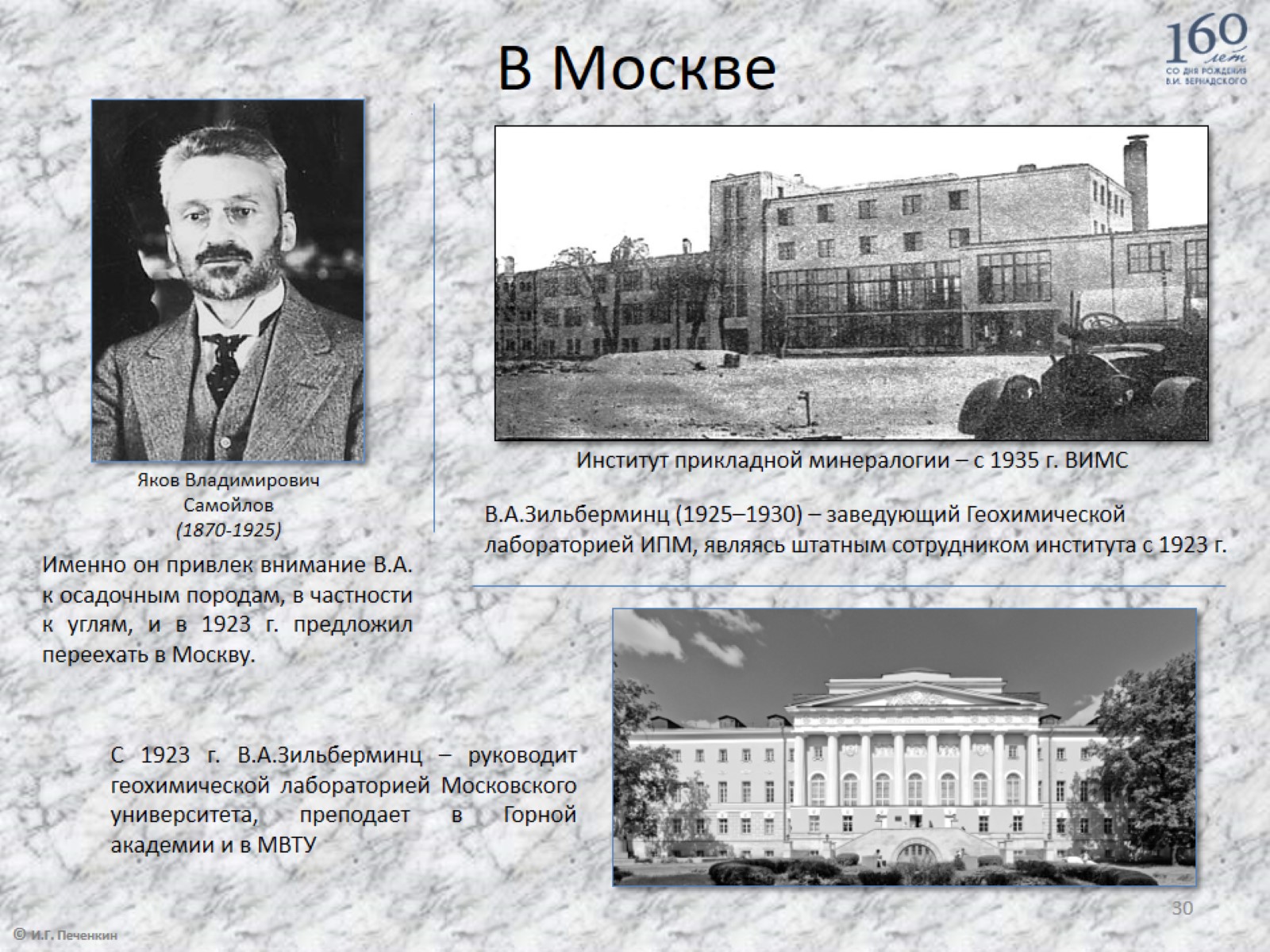 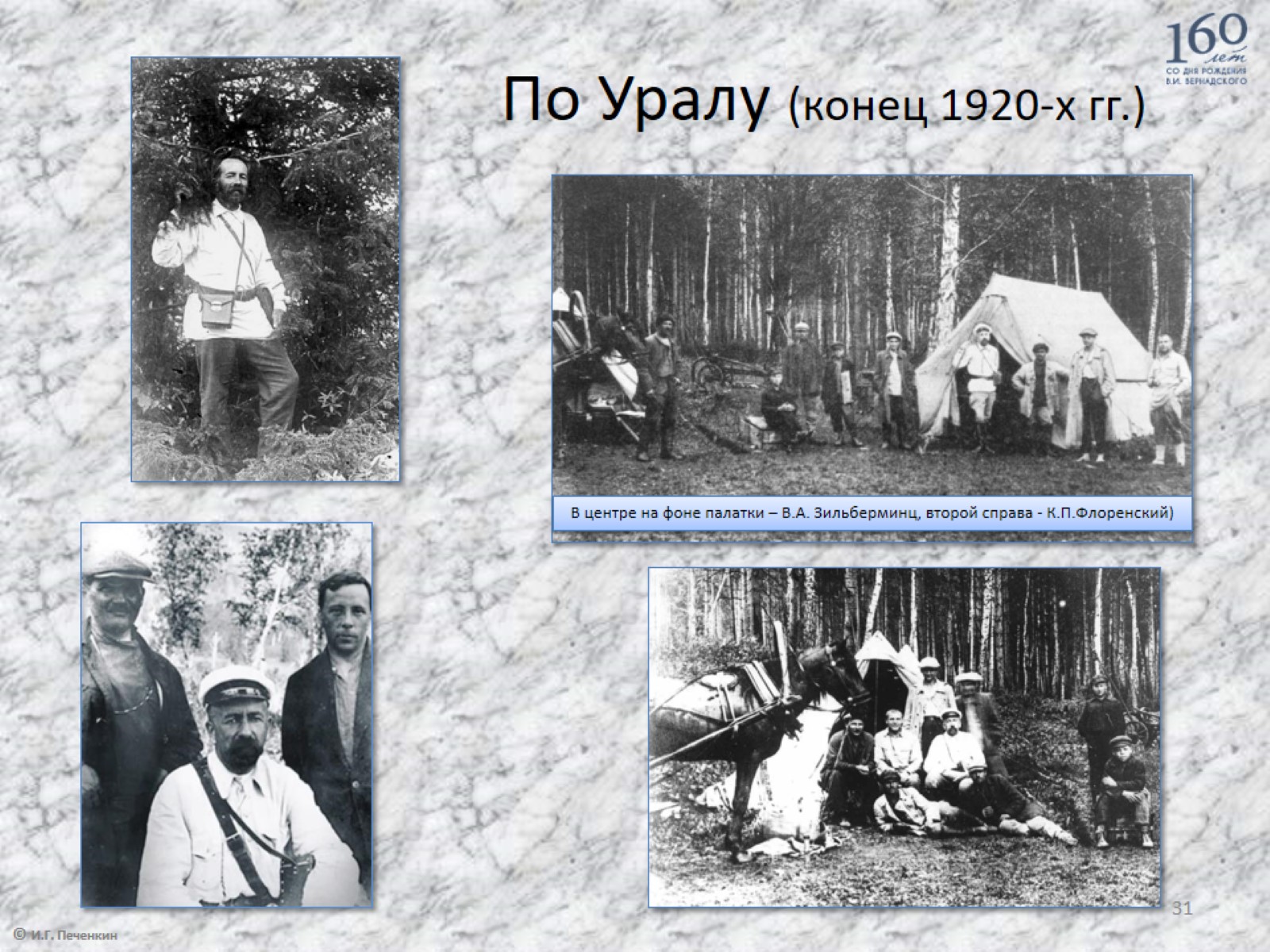 По Уралу (конец 1920-х гг.)
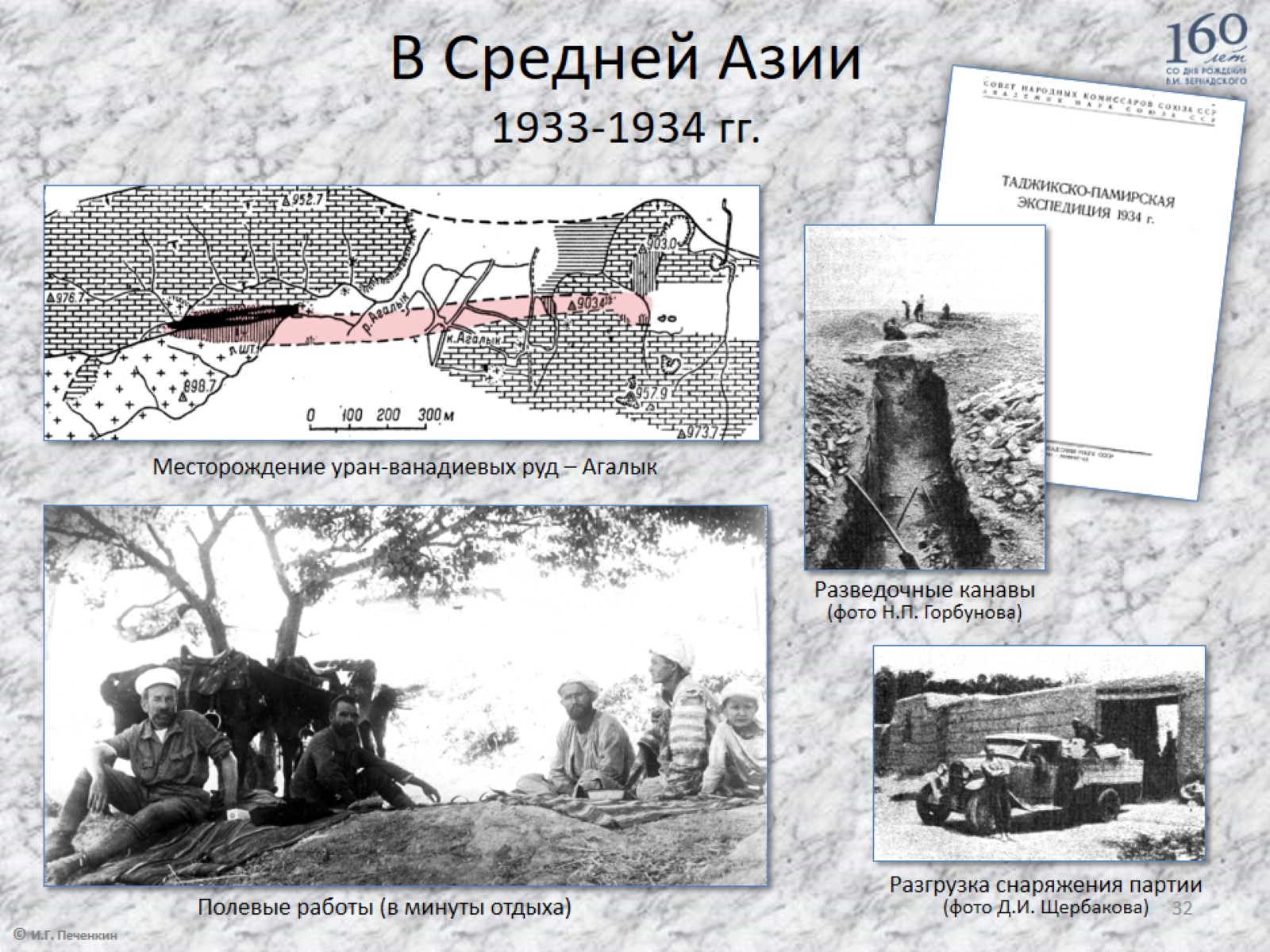 В Средней Азии1933-1934 гг.
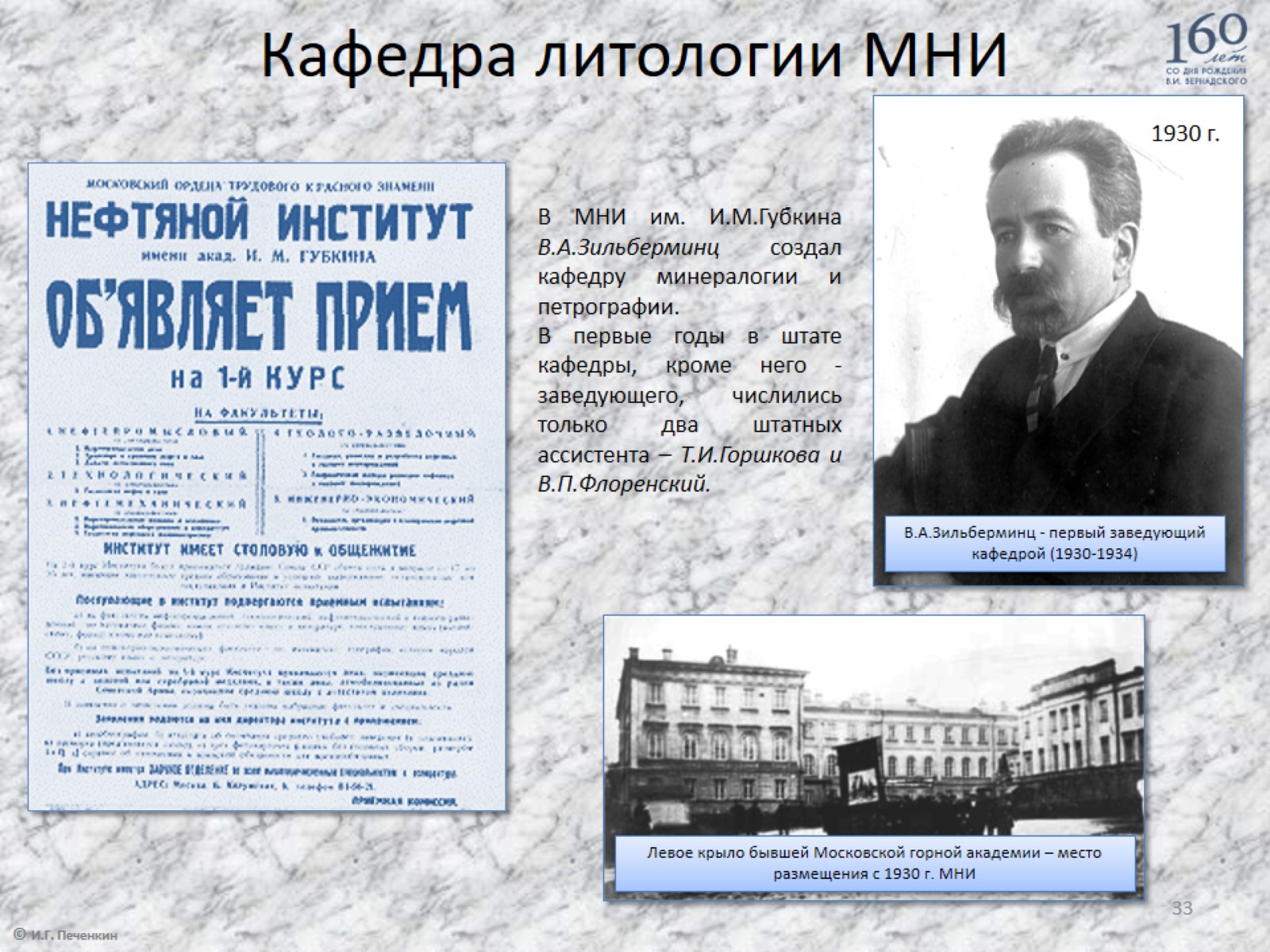 Кафедра литологии МНИ
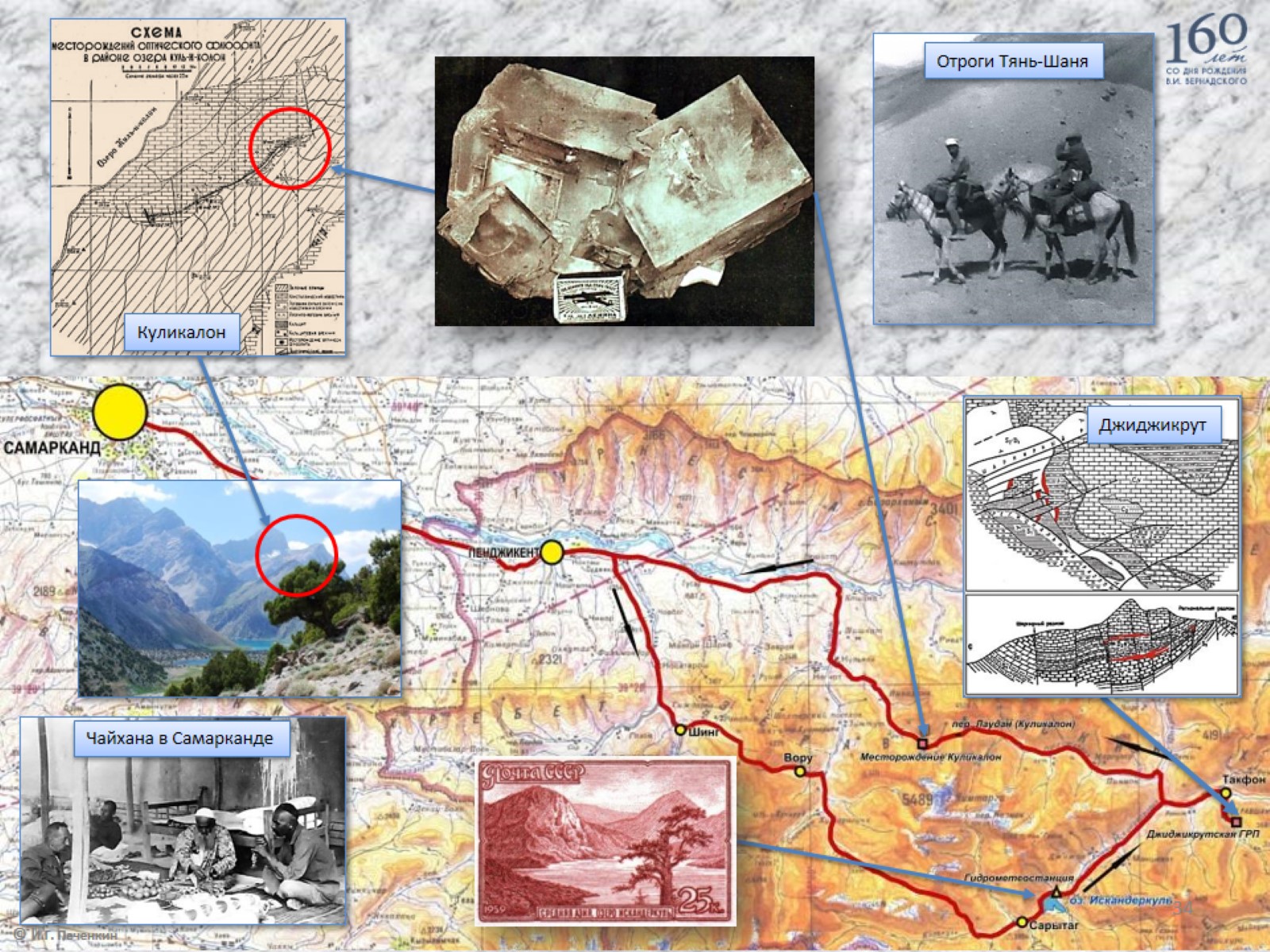 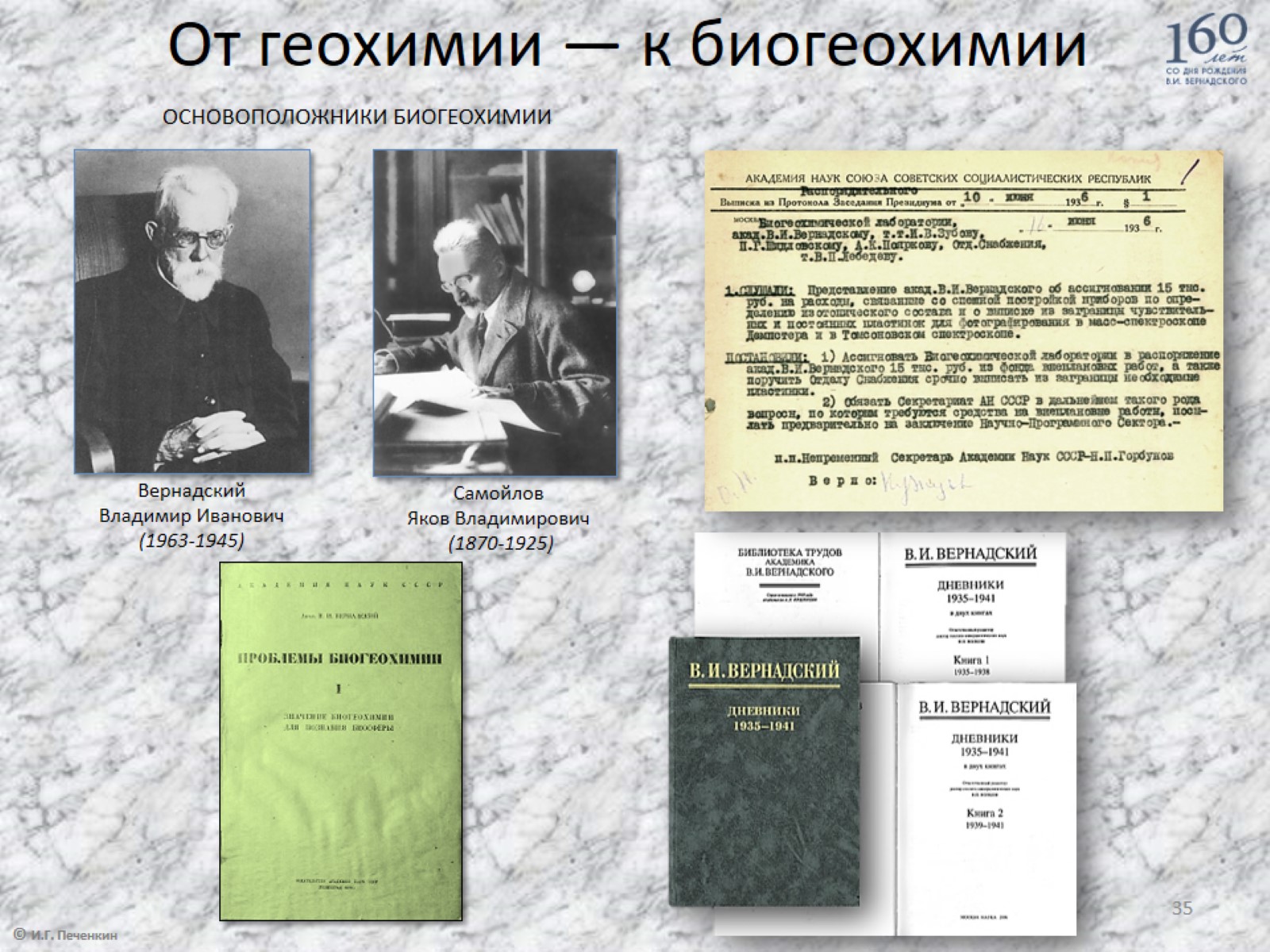 От геохимии — к биогеохимии
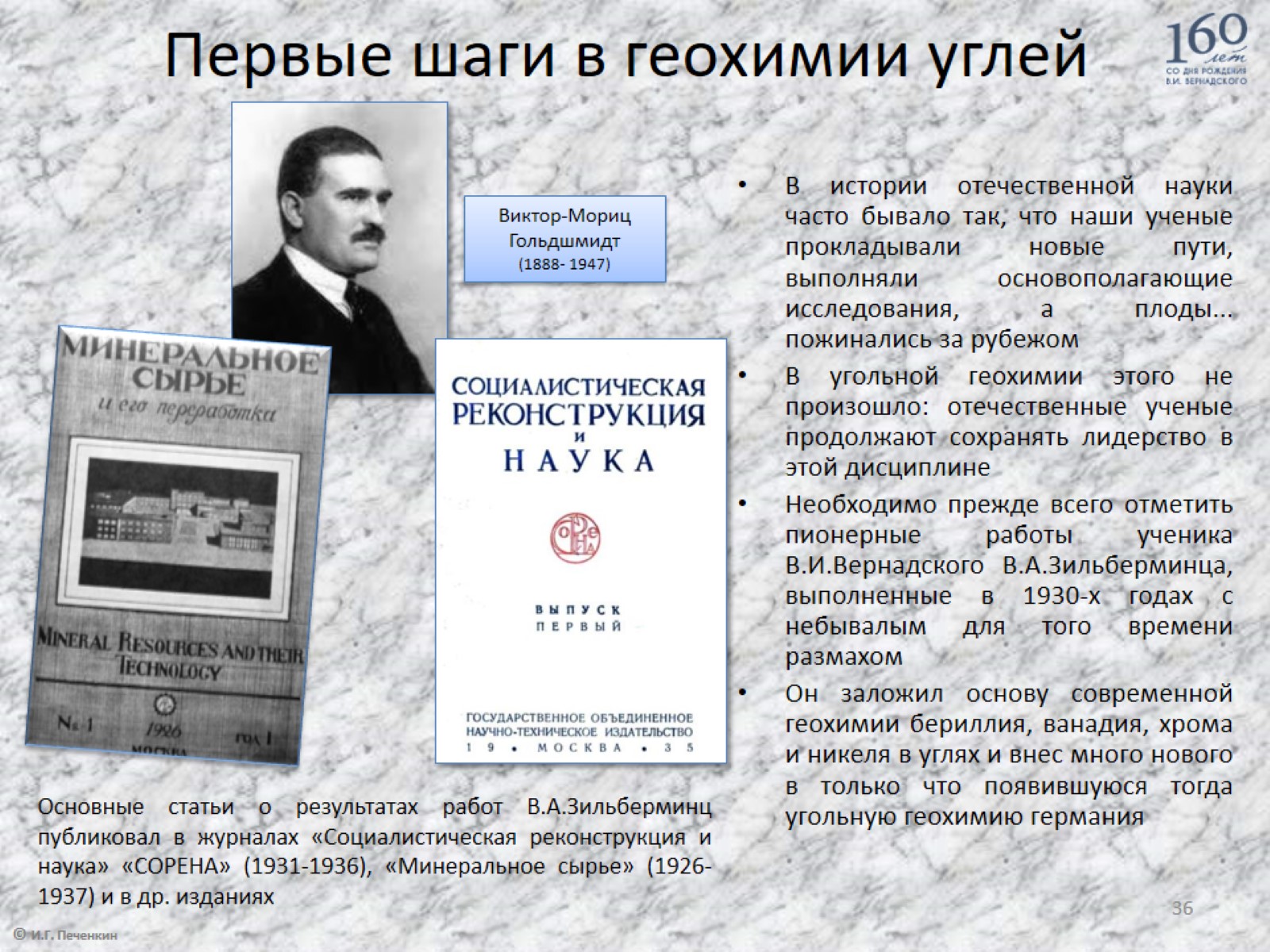 Первые шаги в геохимии углей
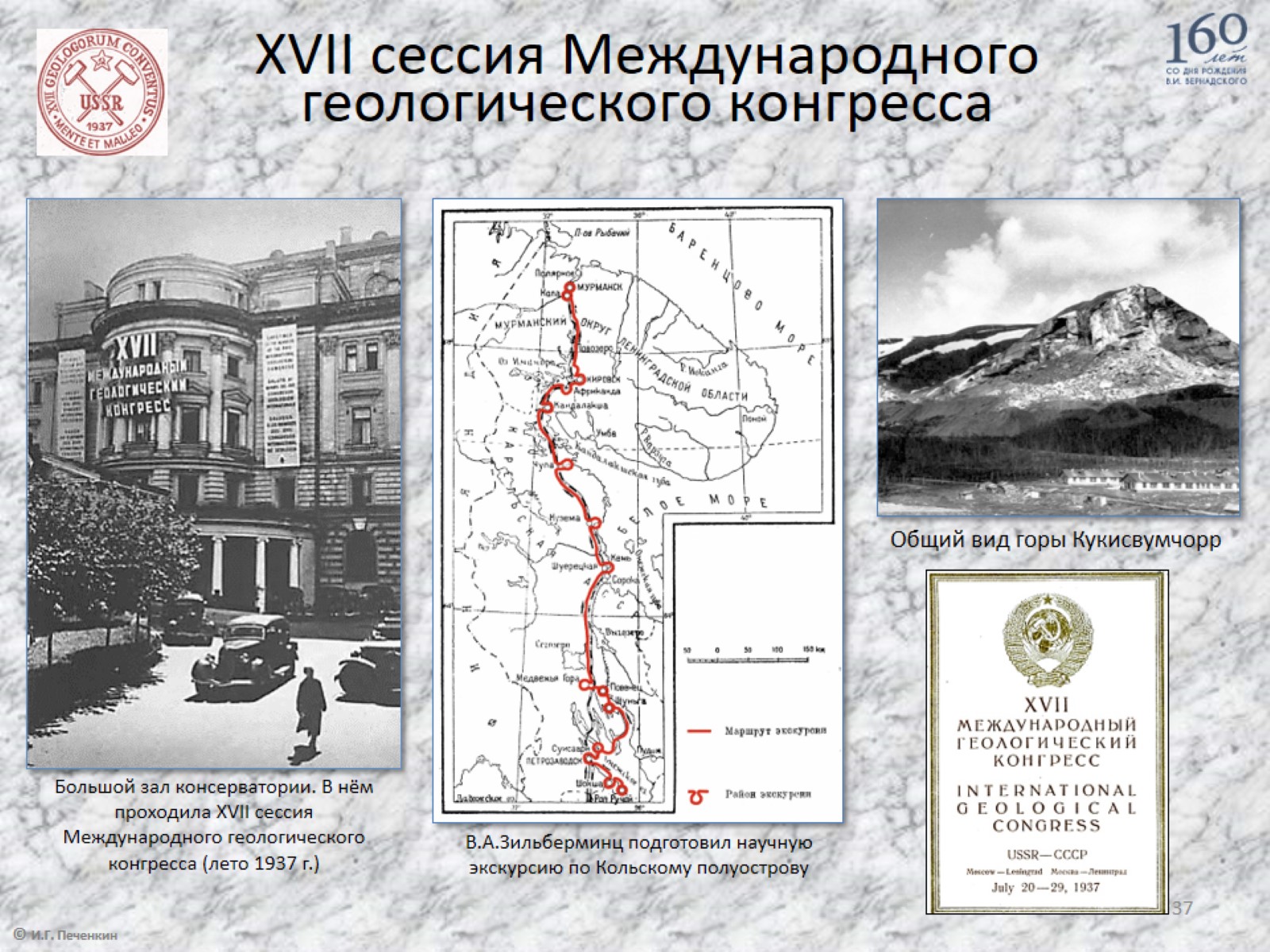 XVII сессия Международного геологического конгресса
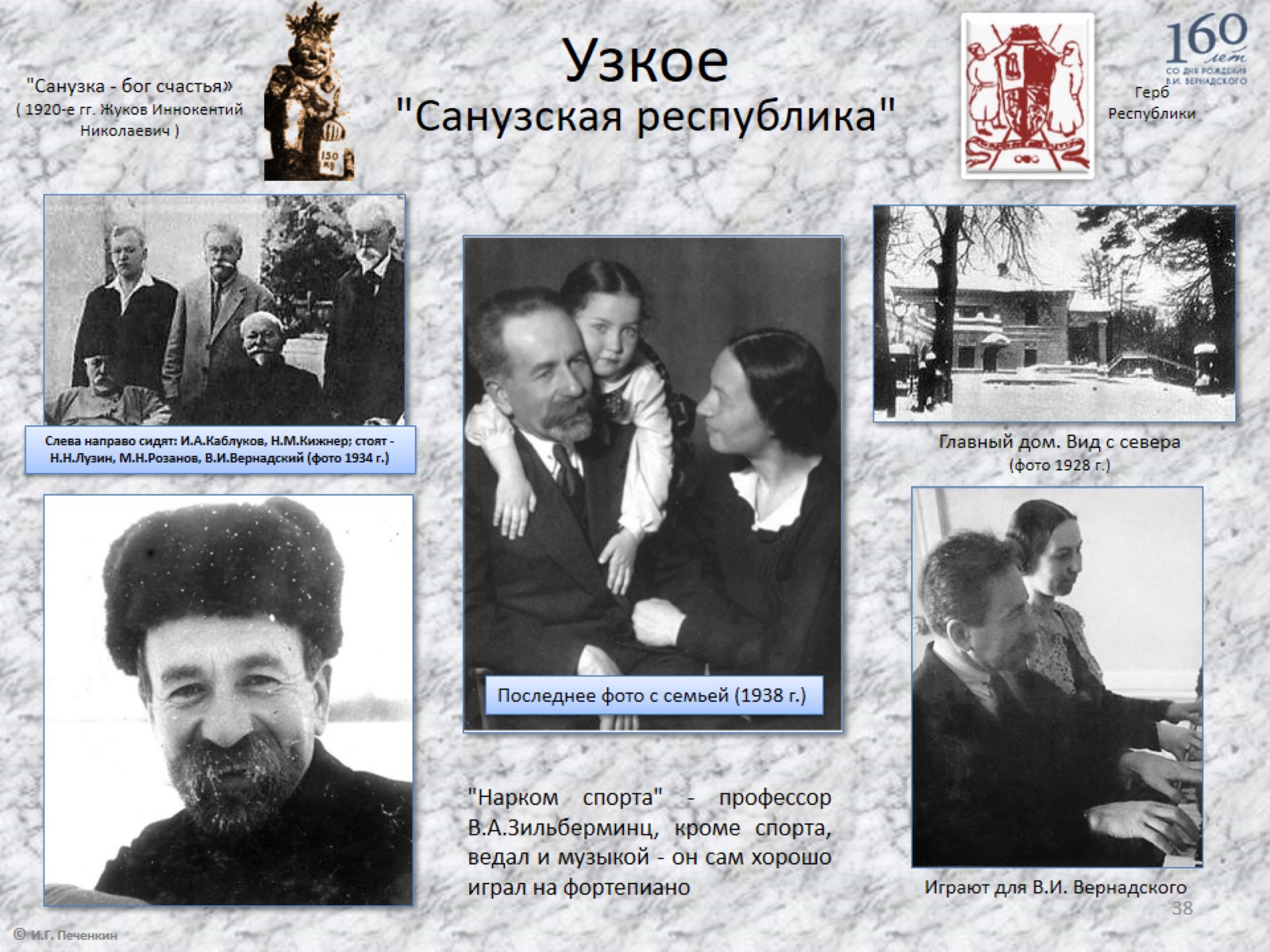 Узкое"Санузская республика"
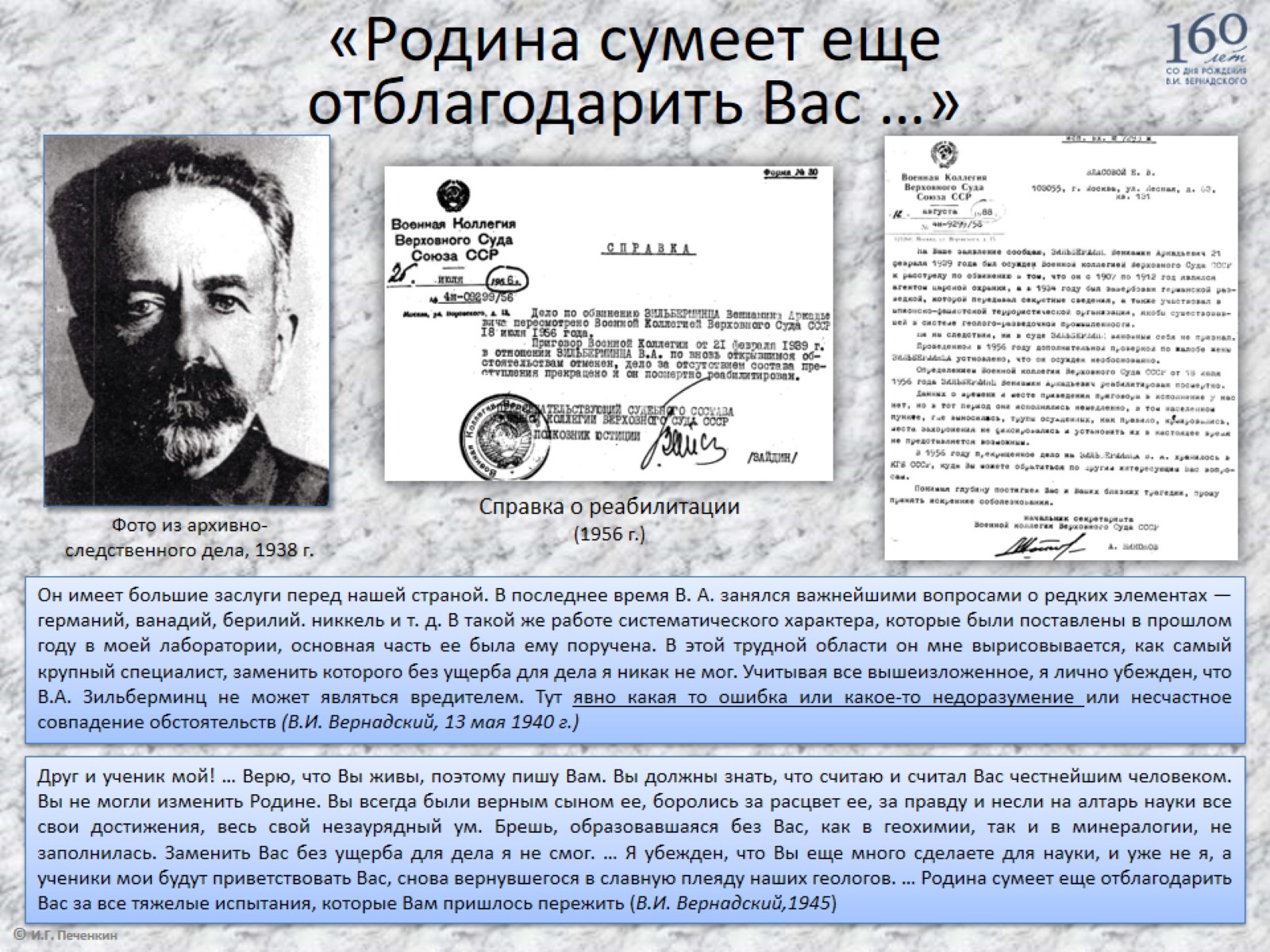 «Родина сумеет еще отблагодарить Вас …»
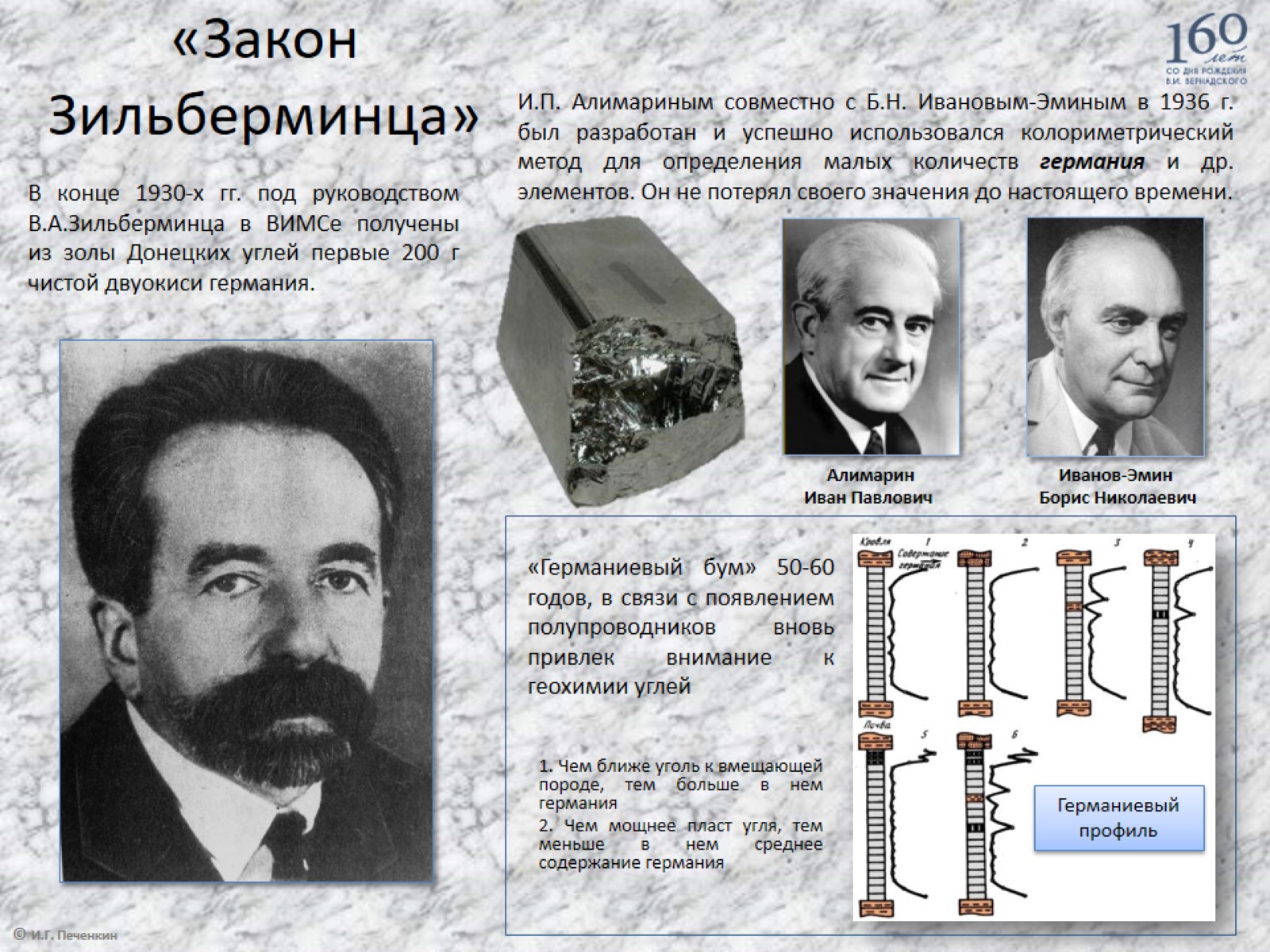 «Закон Зильберминца»
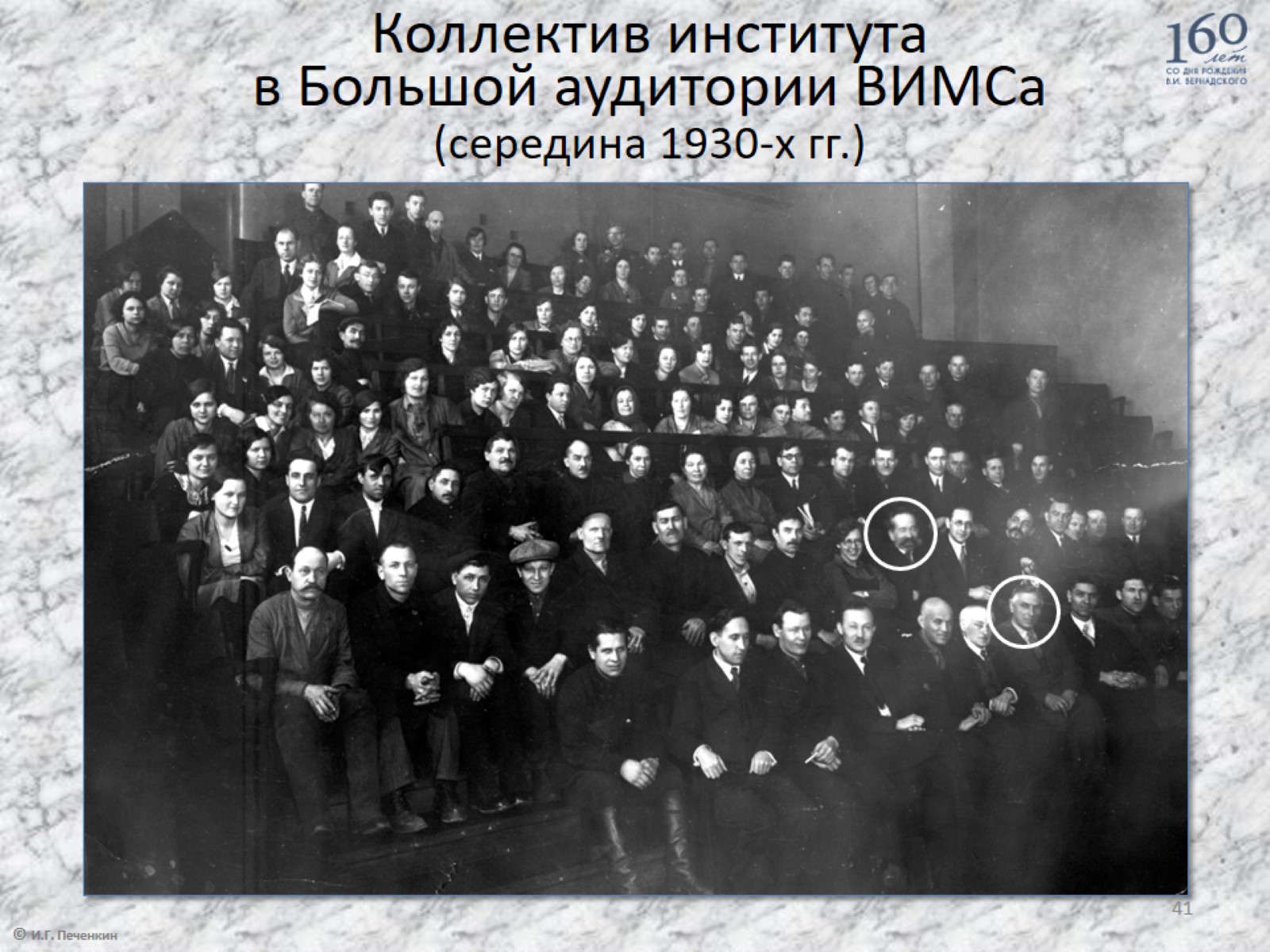 Коллектив институтав Большой аудитории ВИМСа(середина 1930-х гг.)
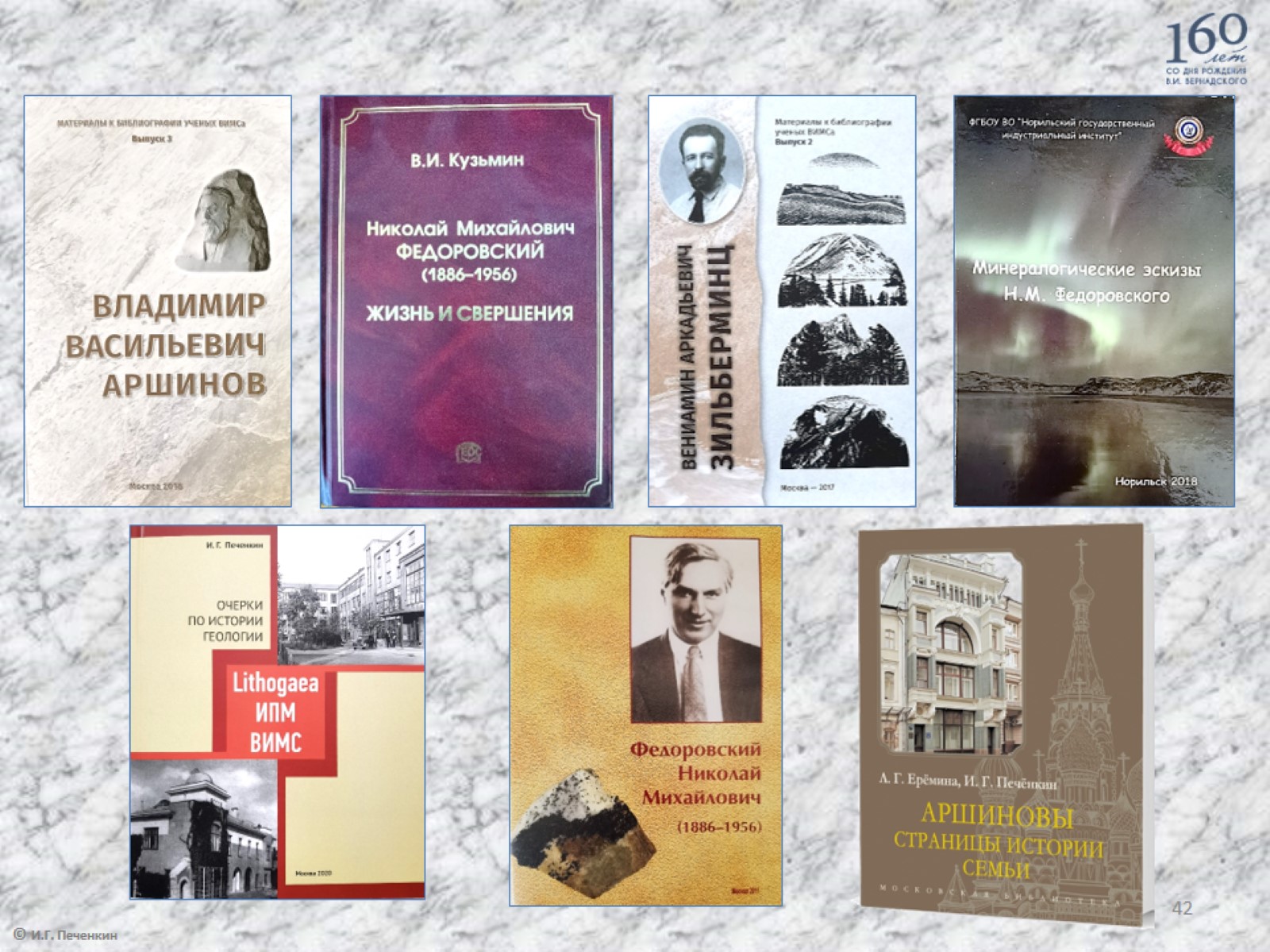 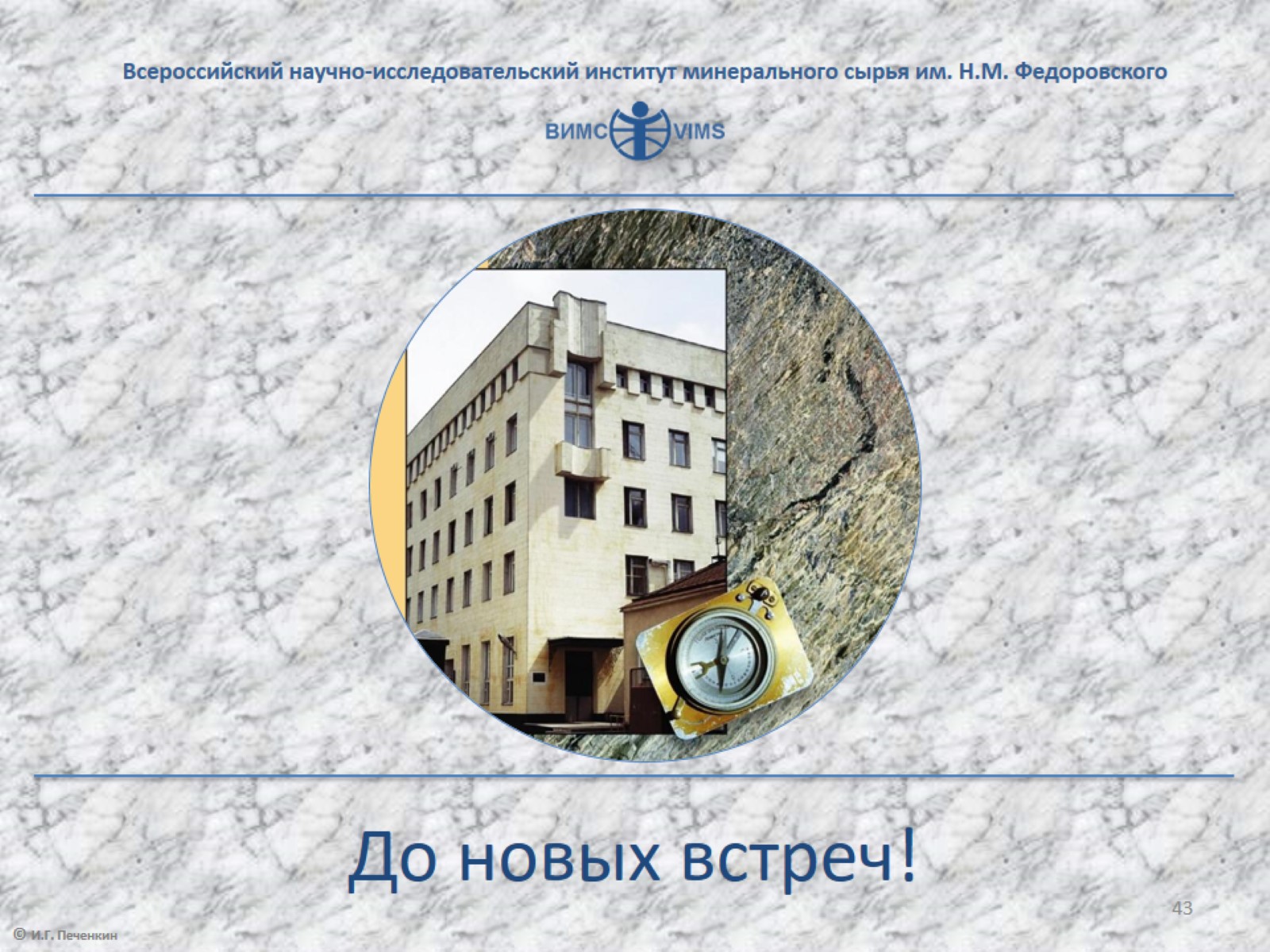 Всероссийский научно-исследовательский институт минерального сырья им. Н.М. Федоровского